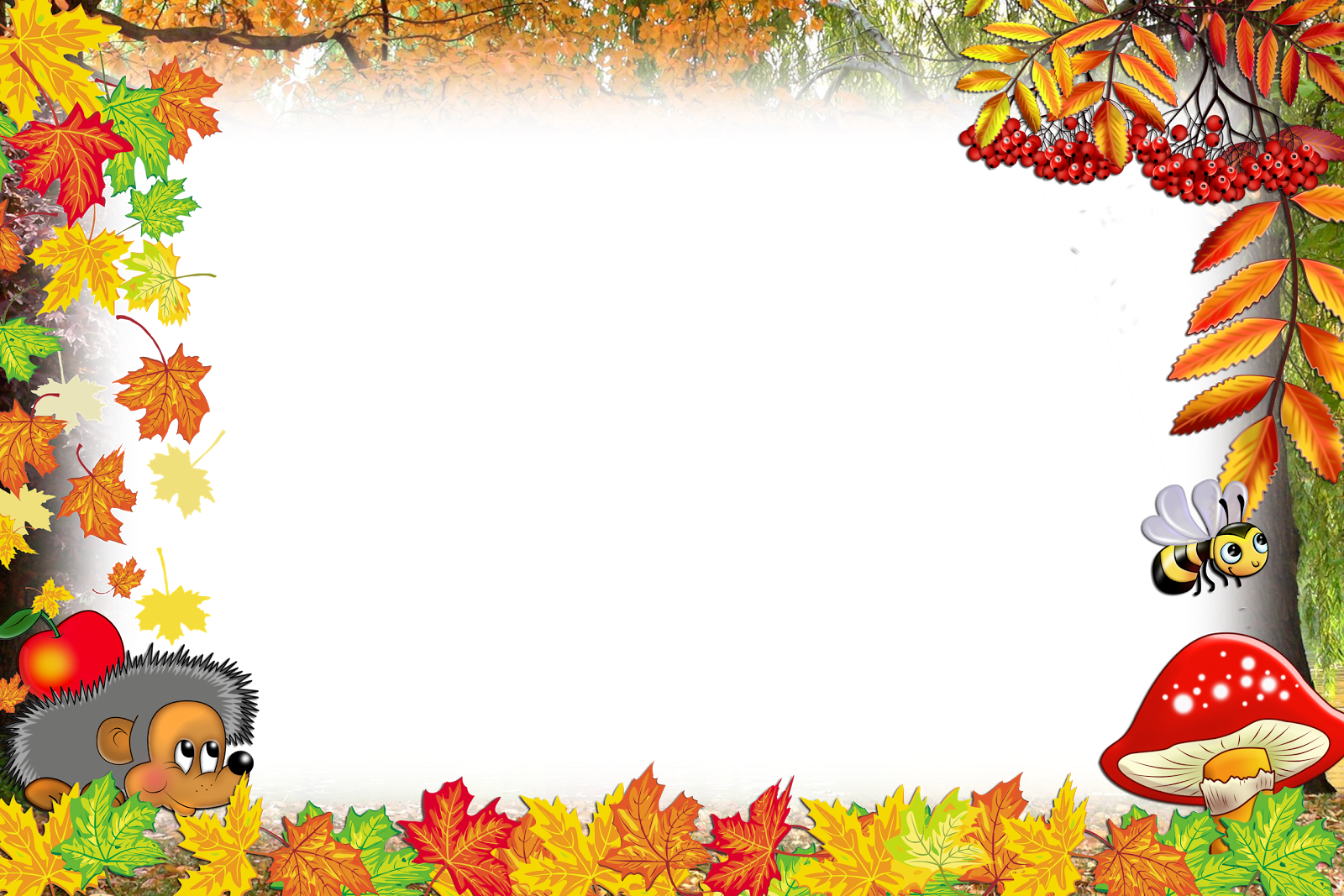 МАДОУ «ЦРР – детский сад №7 «Ярославна» 
 
Осенние  чудеса!
Воспитатели: Луцевич И. Н., Сотникова Е. А
Вторая младшая группа1 «Цветочек» 
г Рубцовск 2023г
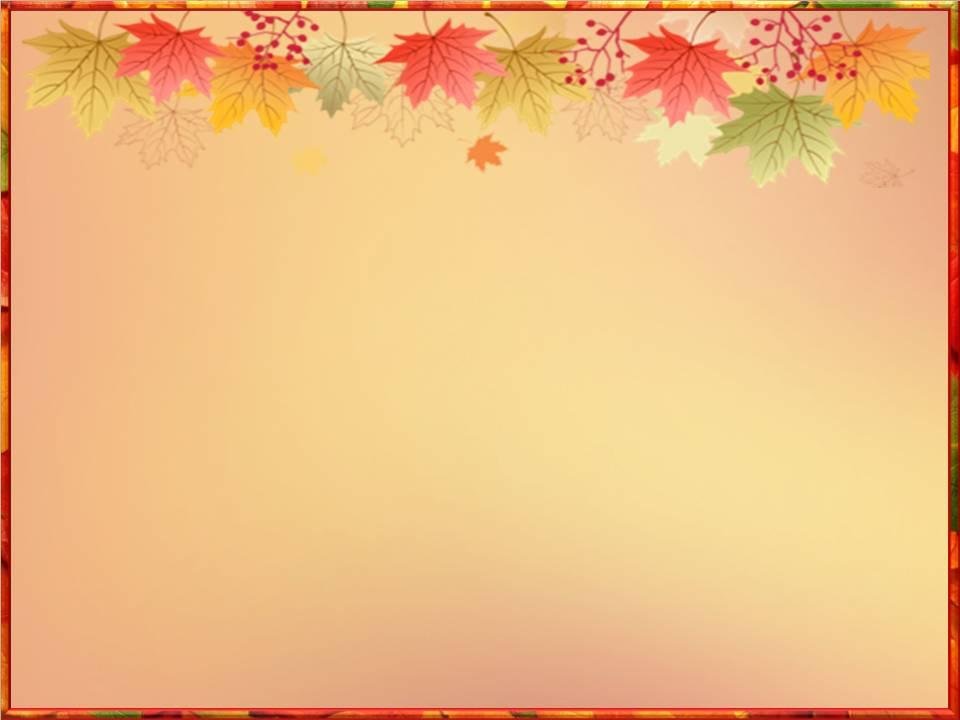 Традиционно, в конце октября в нашем детском саду, проводится праздник осени.
 На дворе пасмурно и холодно, не хватает солнечного тепла, а у нас в музыкальном зале царила теплая, доброжелательная атмосфера.  
Для ребят это запоминающийся, радостный и яркий праздник, который помогает им закрепить представления об осени как времени года.
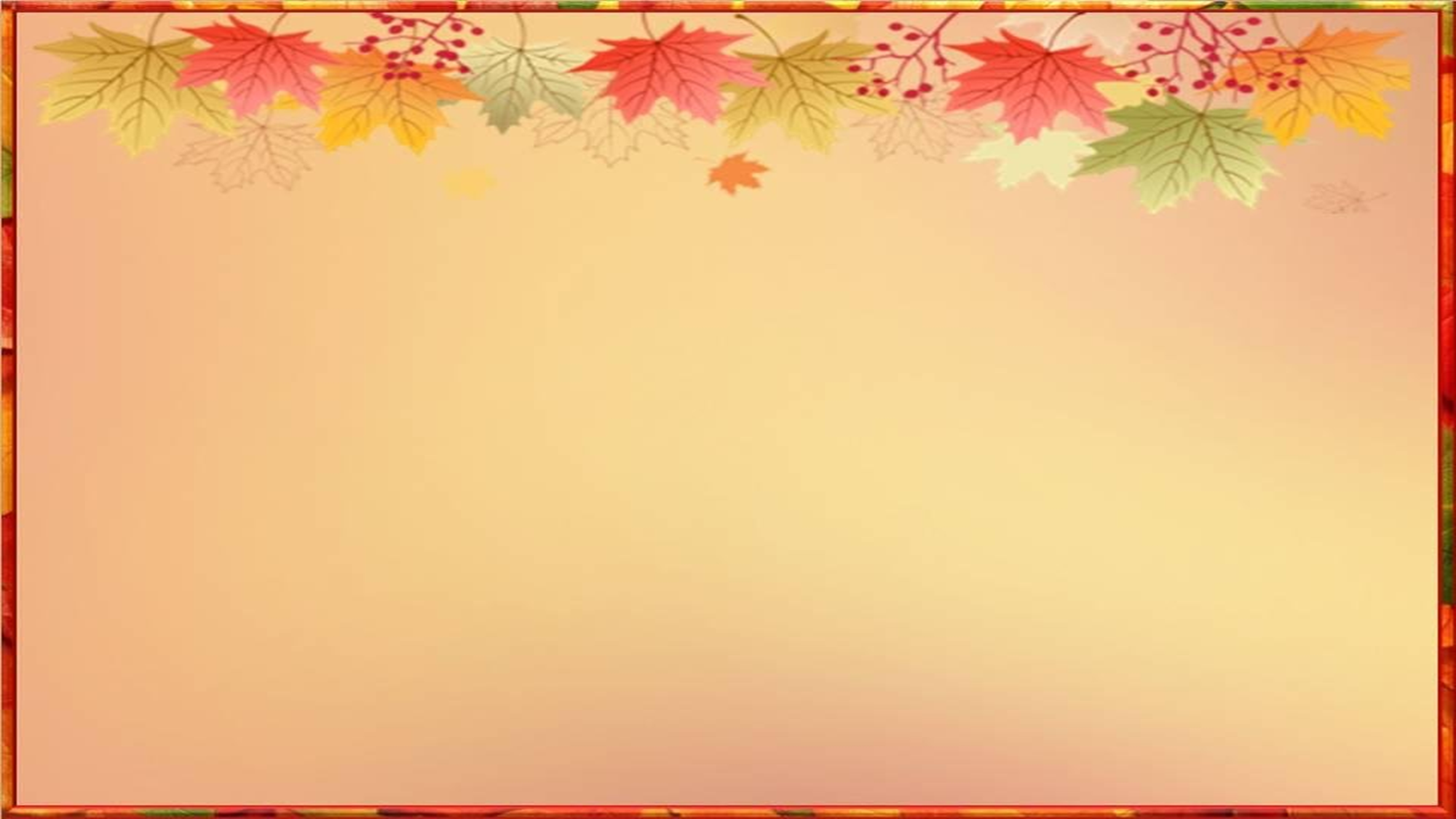 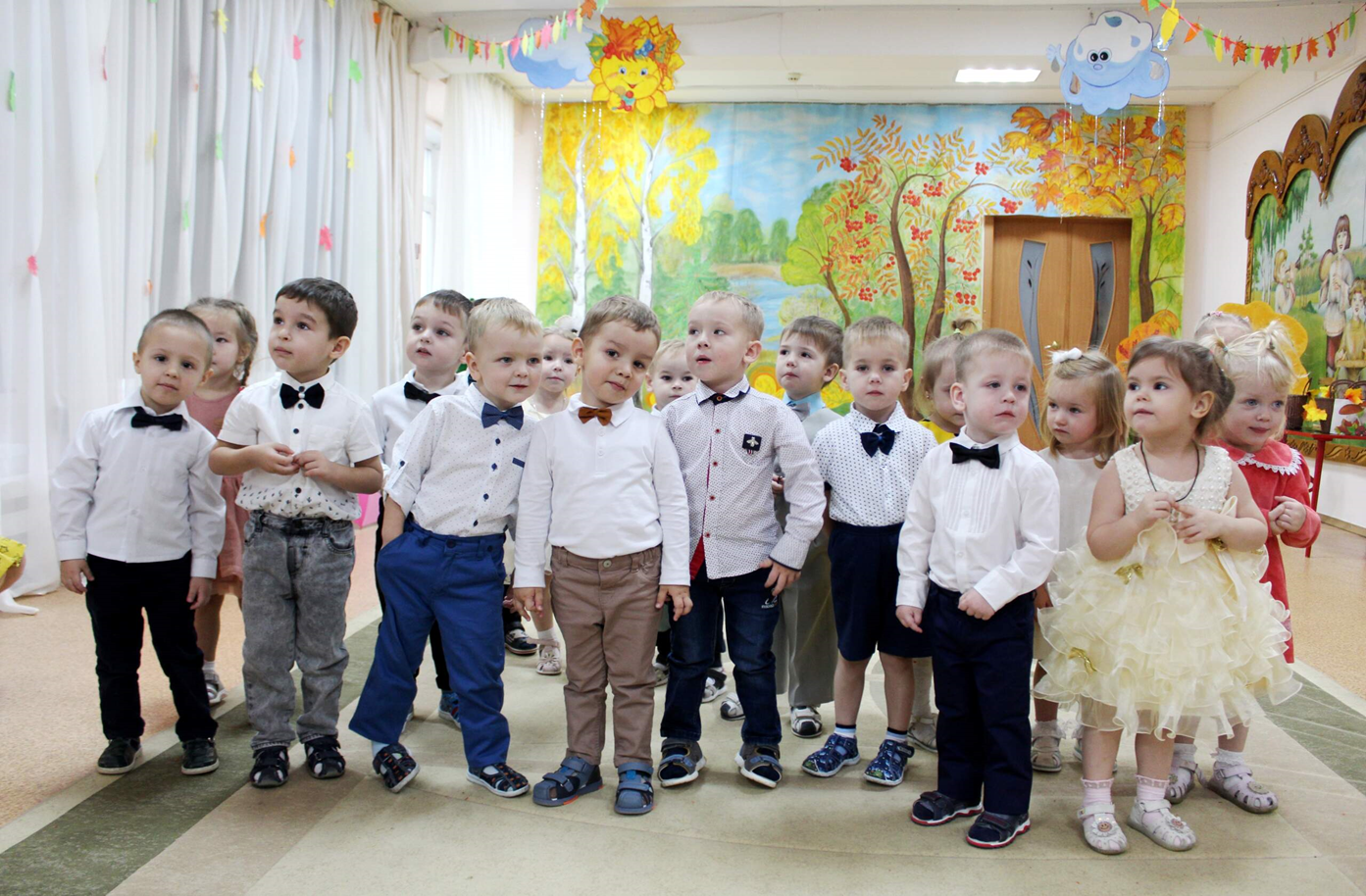 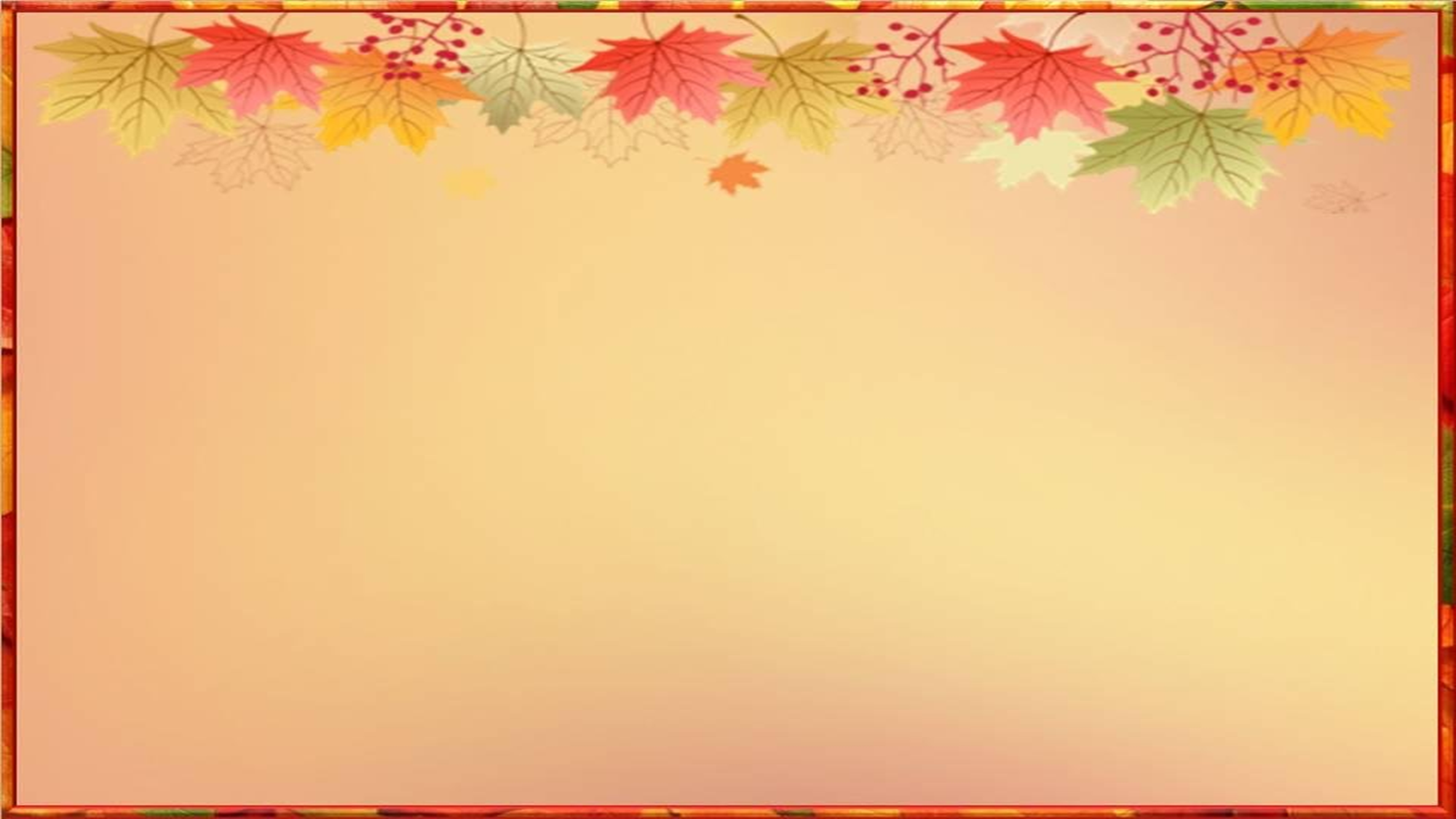 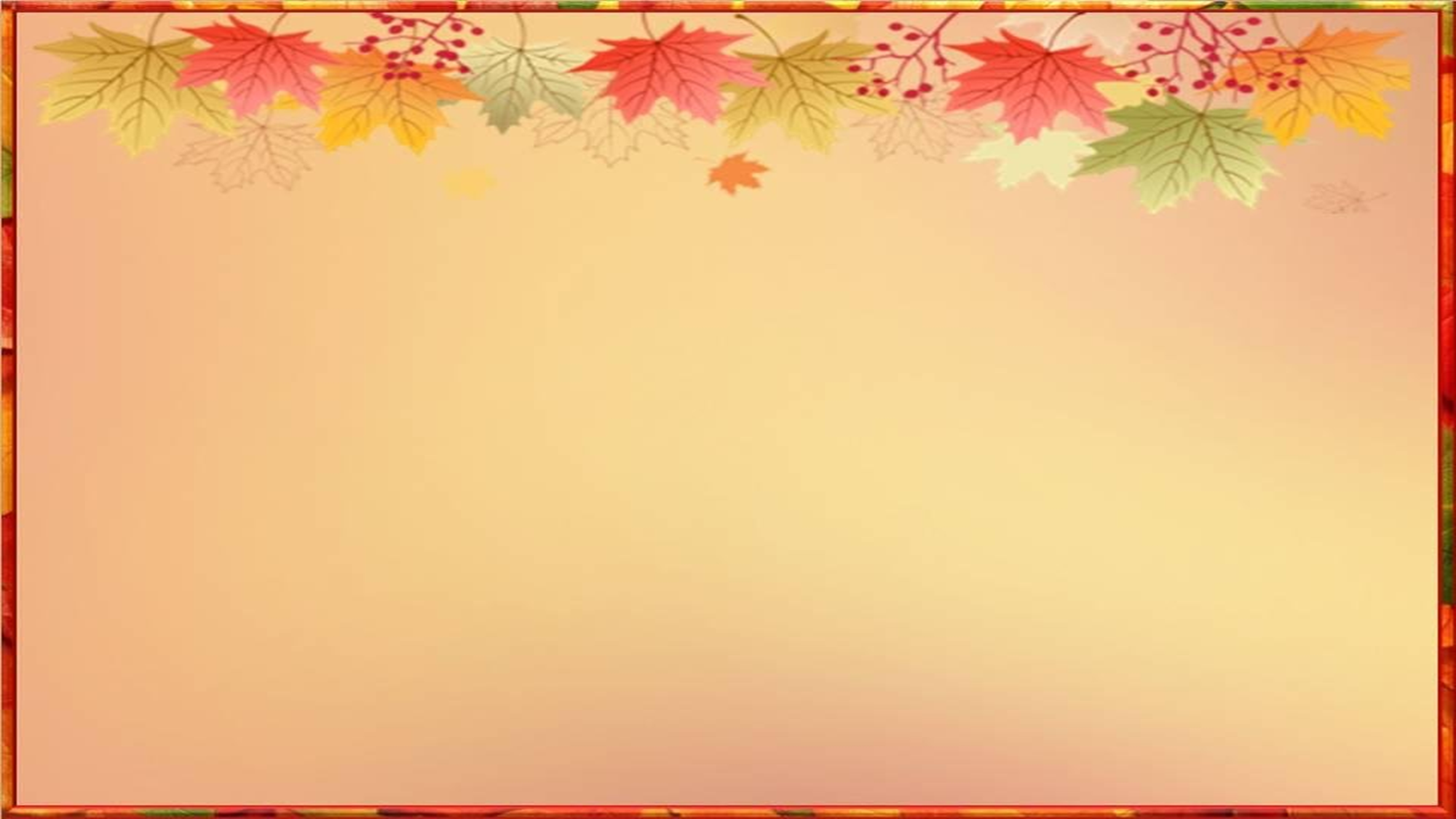 Подготовка к мероприятию началась задолго до его начала. Дети с воспитателями разучивали стихи, танцы, а с музыкальным руководителем – песни про осень.
 И вот настал долгожданный день! Малыши вместе с воспитателем и Осенью совершили увлекательнейшую прогулку по осеннему лесу, в котором нашли много разноцветных листочков и огромный зонтик, которые пригодились им во время исполнения танца «Осенние листочки» и игры «Солнышко и дождик».
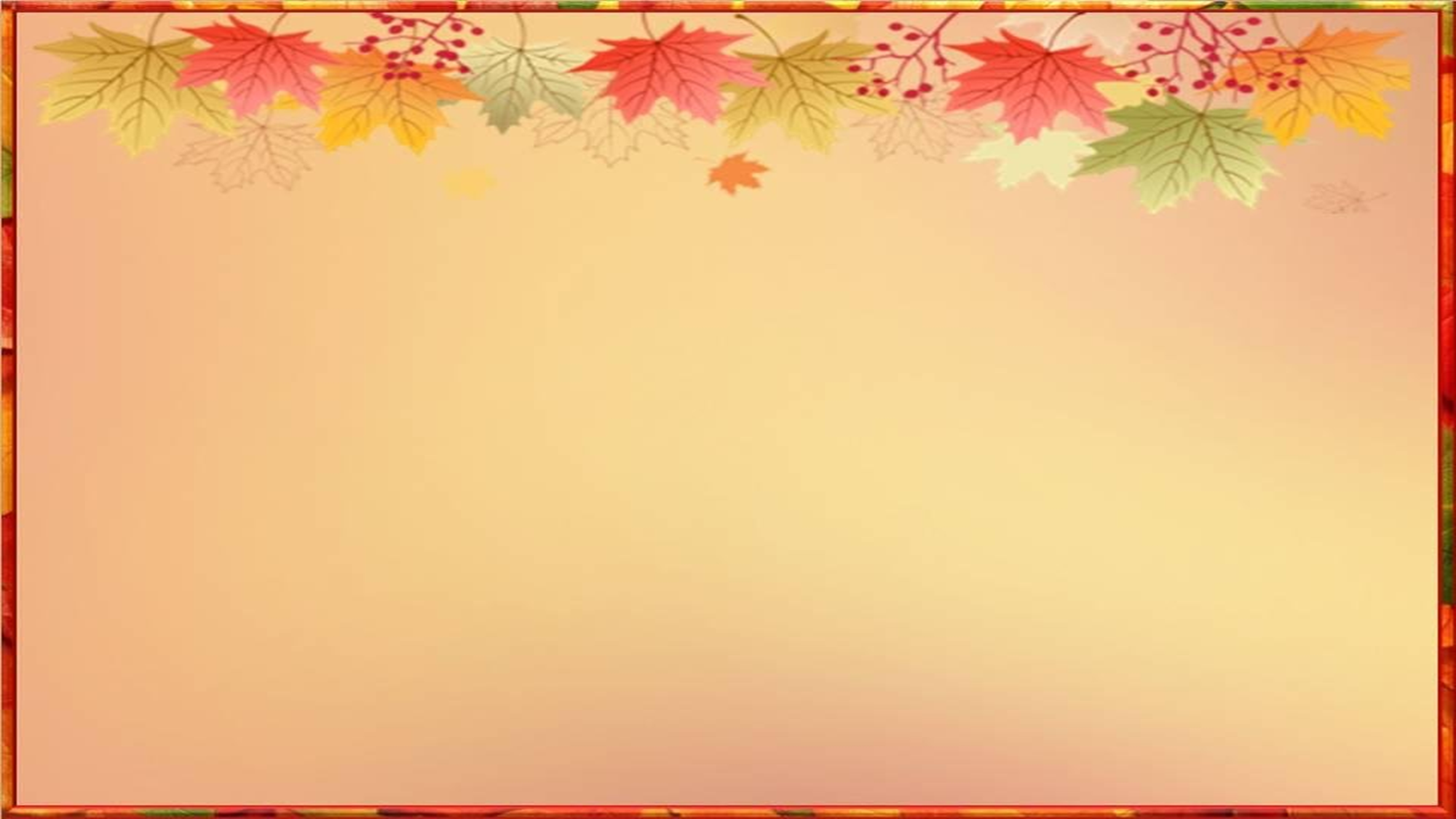 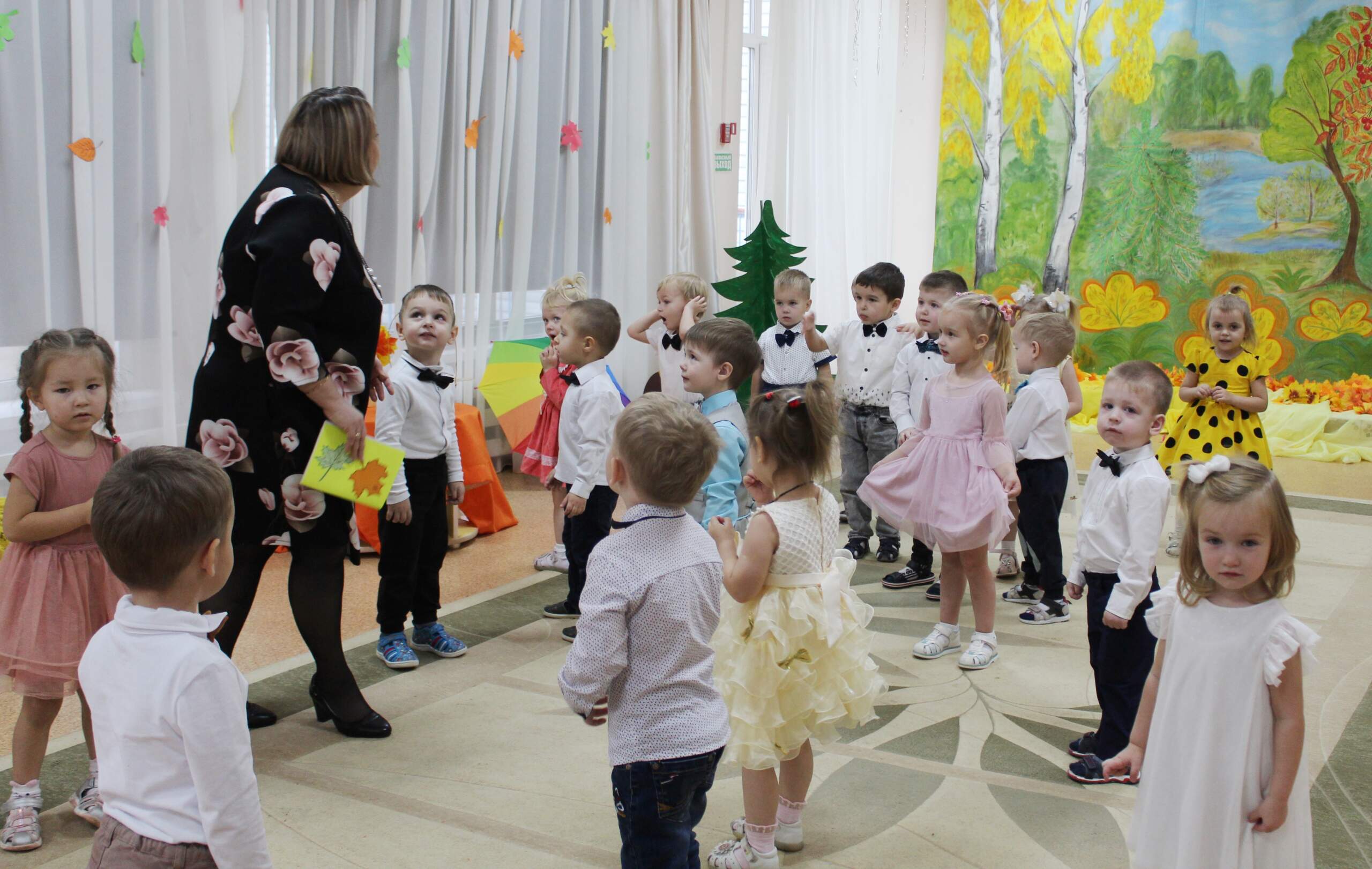 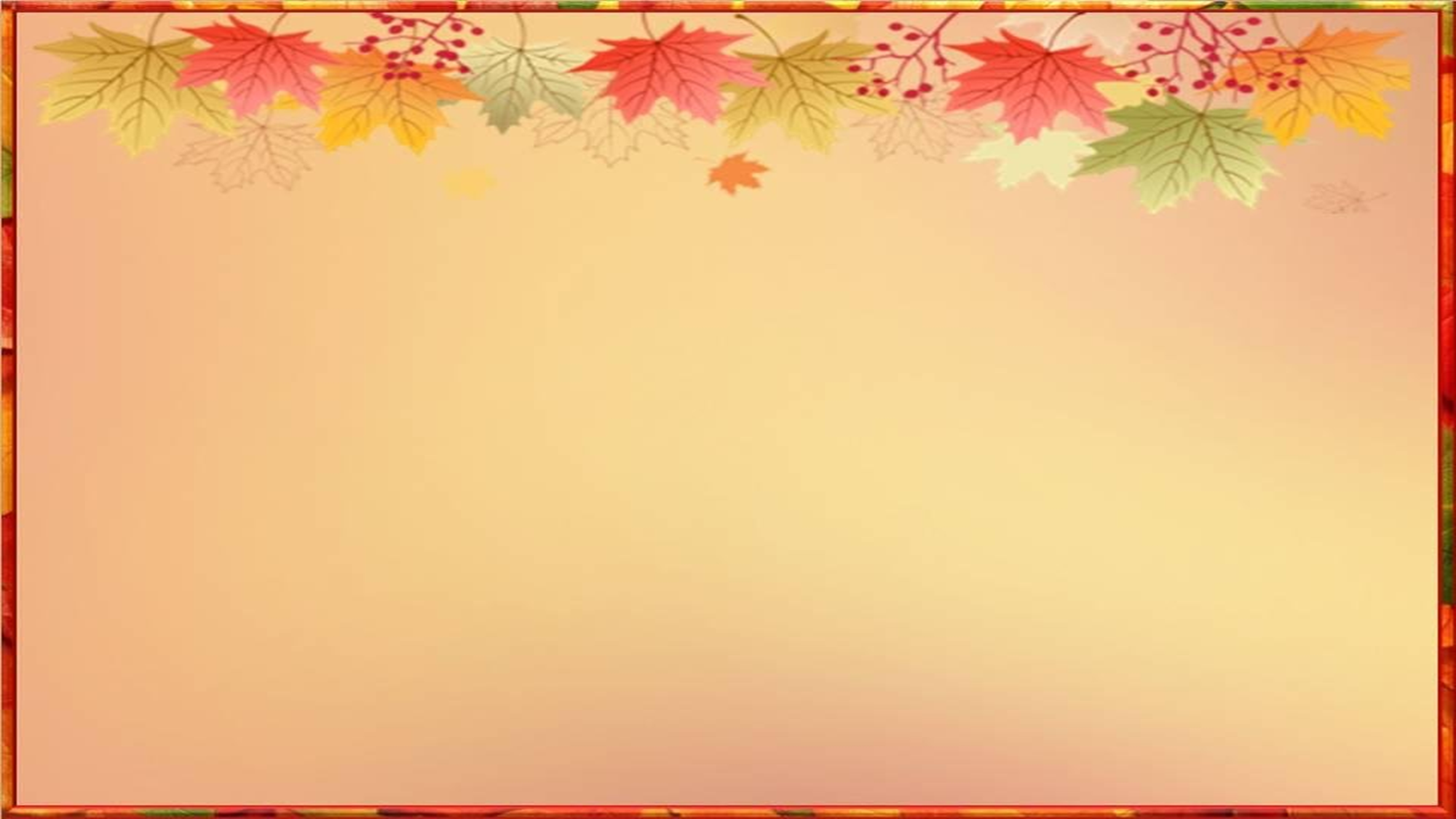 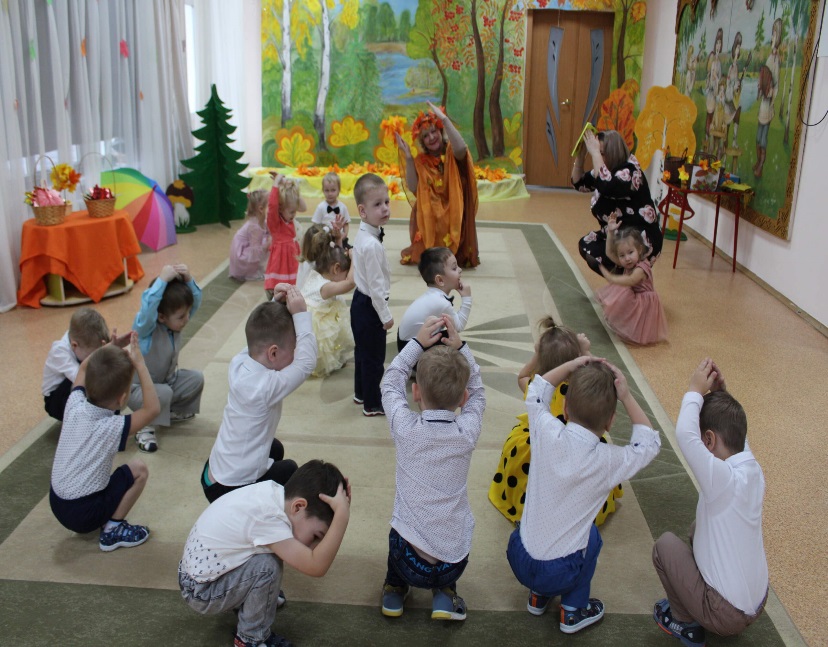 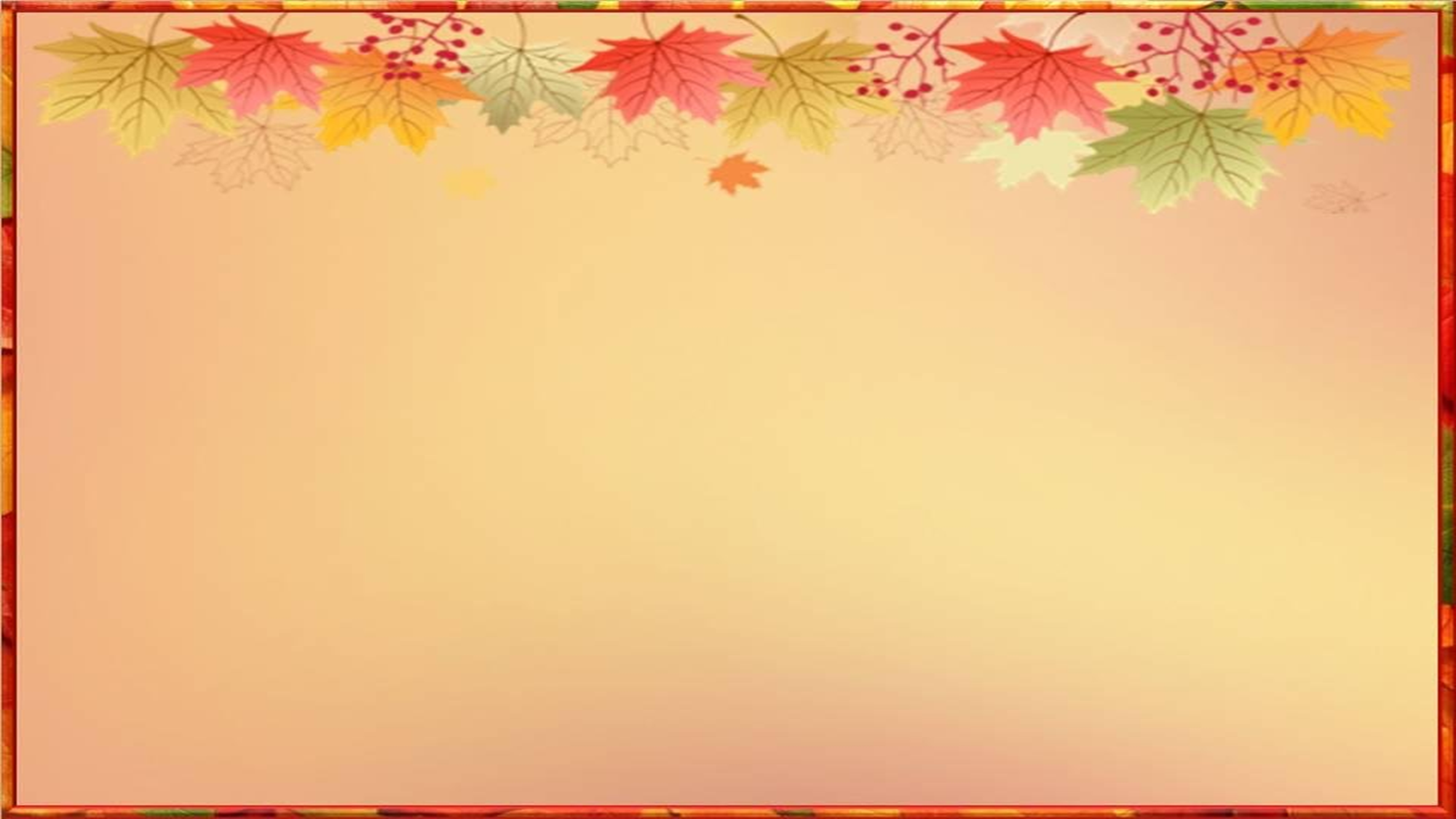 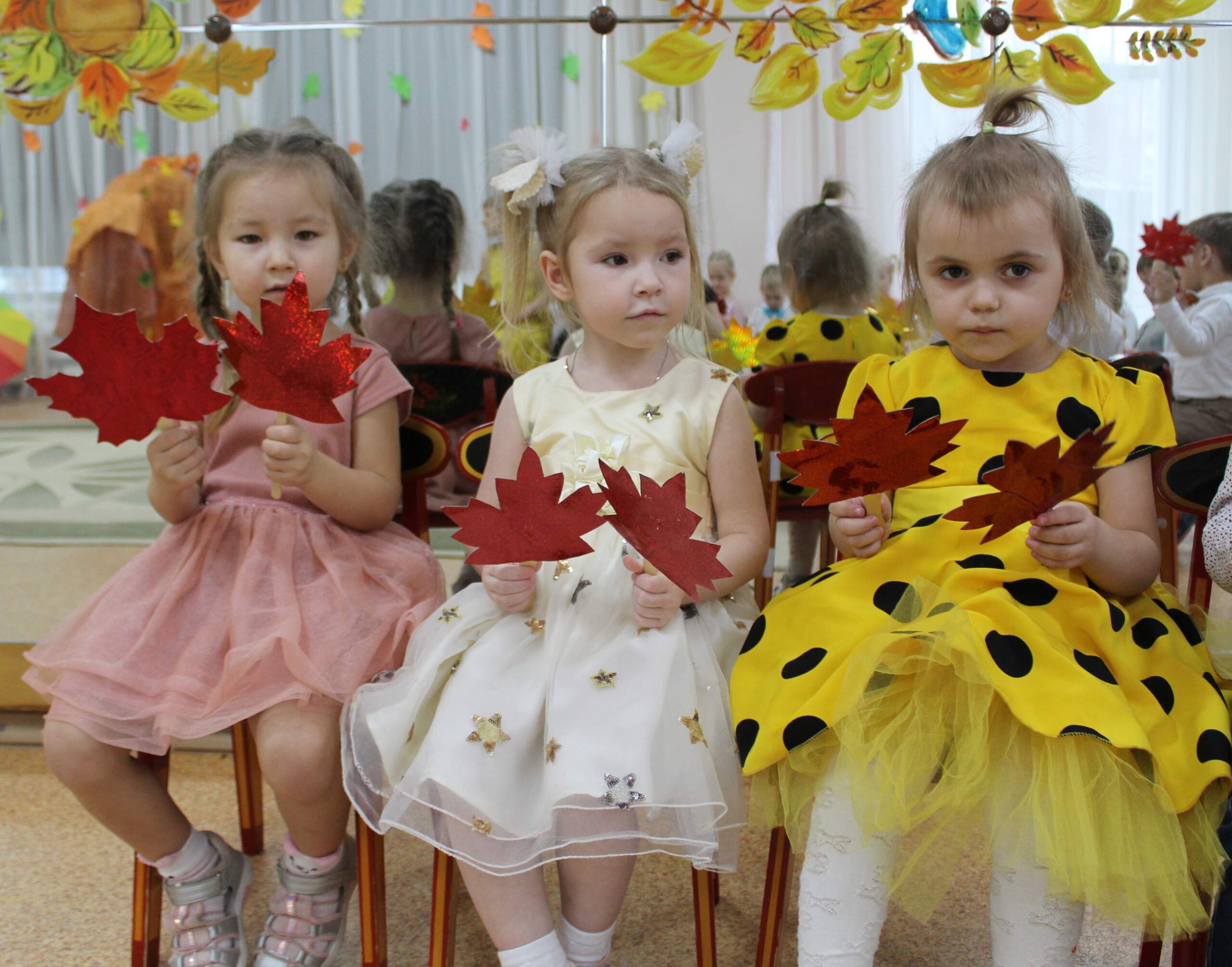 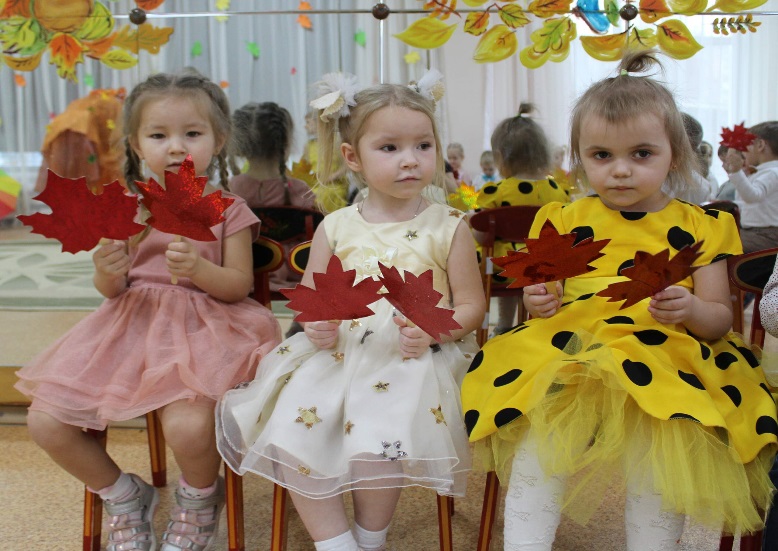 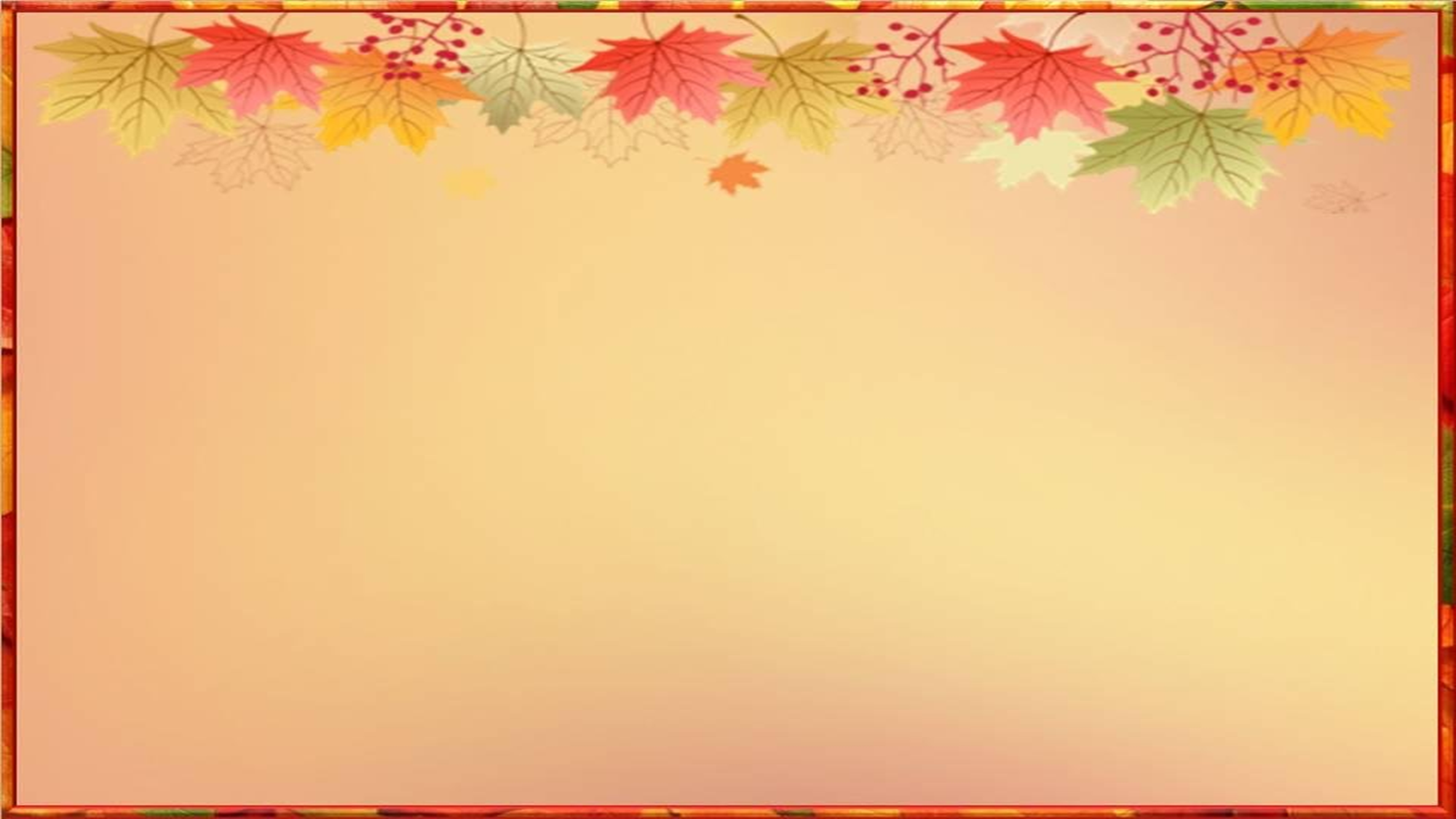 В гости к ребятам приходила БЕЛОЧКА РЕЗВУШКА, она играла с ребятами в веселые игры, а ребята помогли белочке собирать грибочки  и шишки. Очень играть с белочкой понравилось Ване К., Артему П.. Ване Д., Марку С., Мише П., а Слава М.и Ваня Ш. вместе с Осенью подарили белочке  красивый зонтик, чтобы она не промокла под дождем.
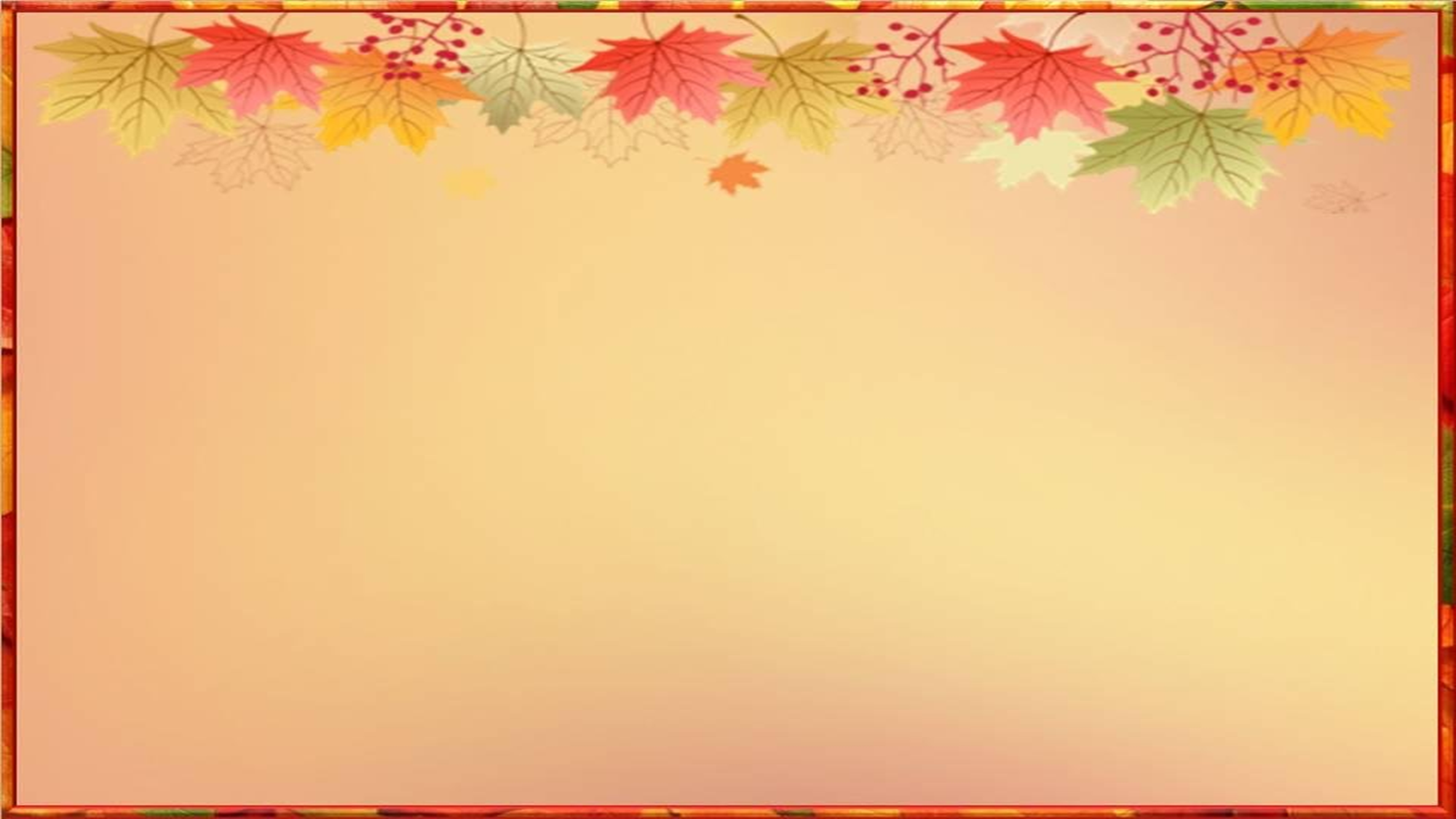 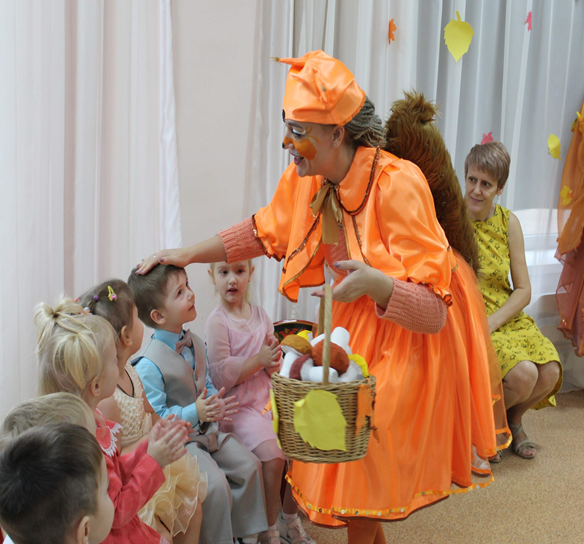 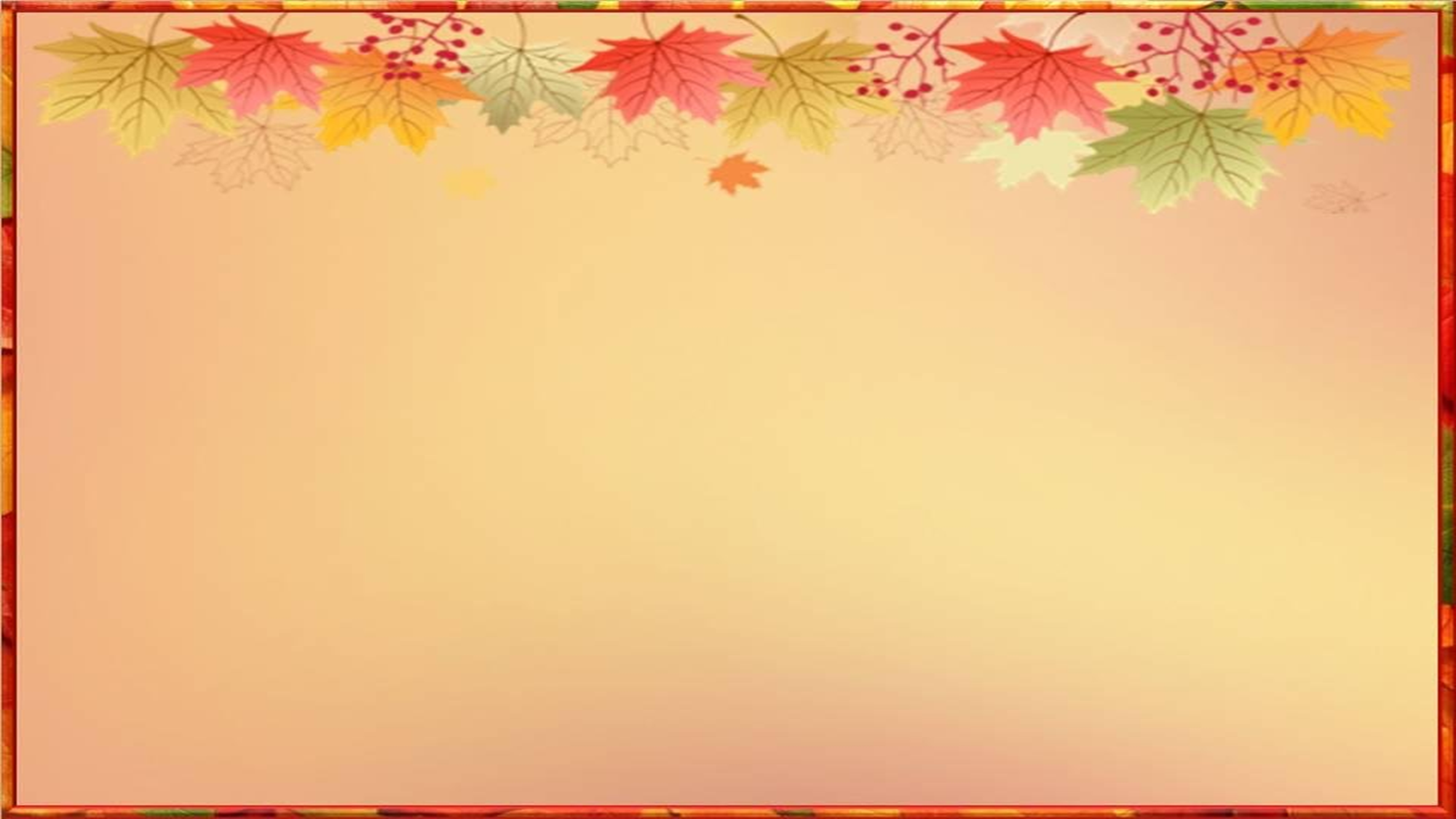 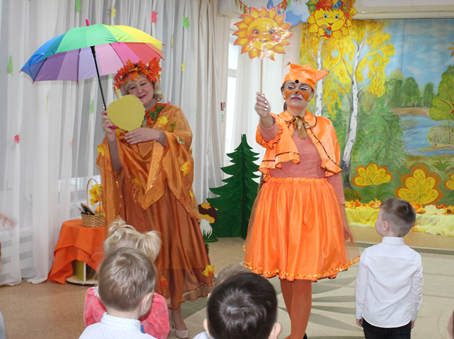 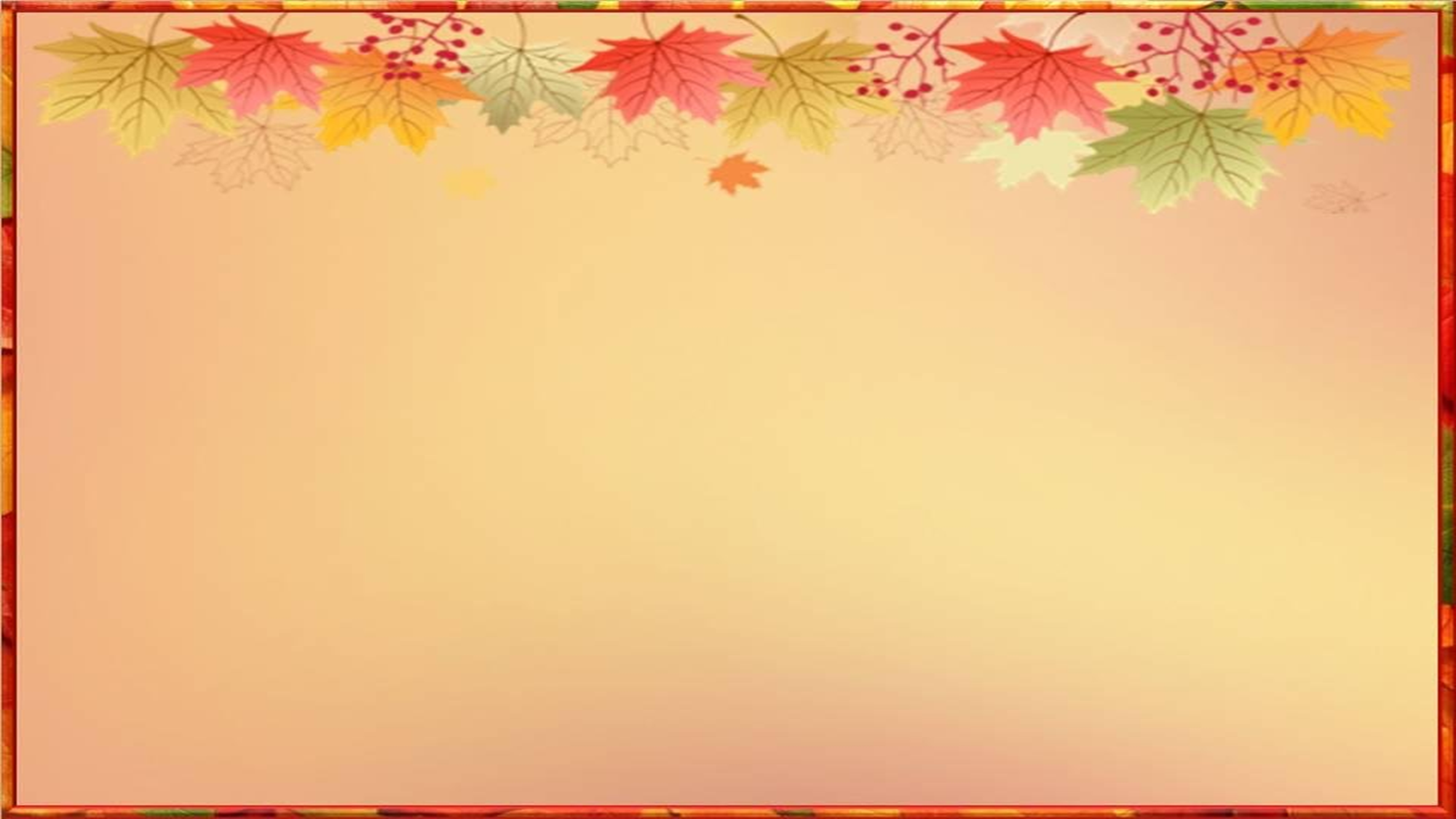 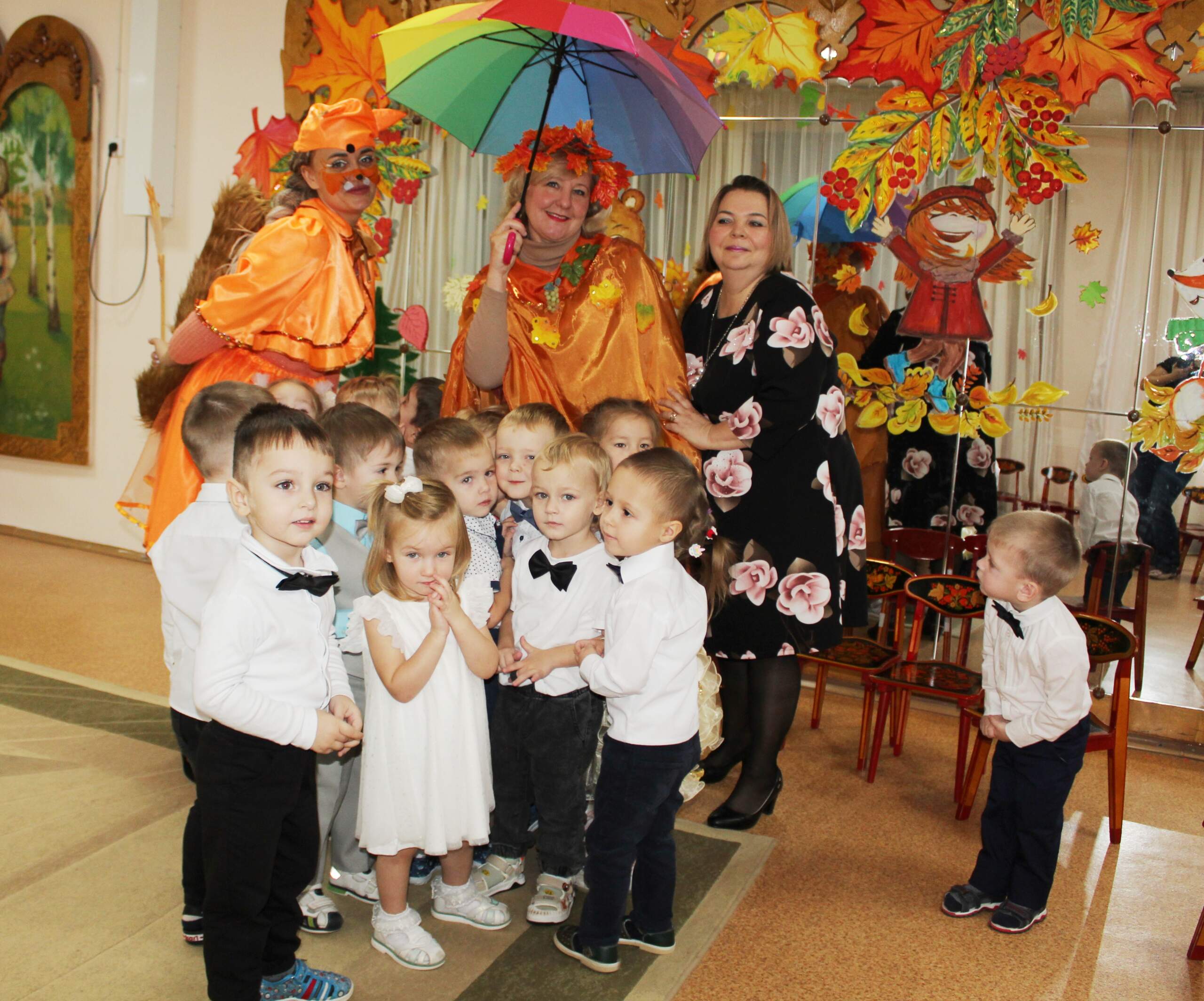 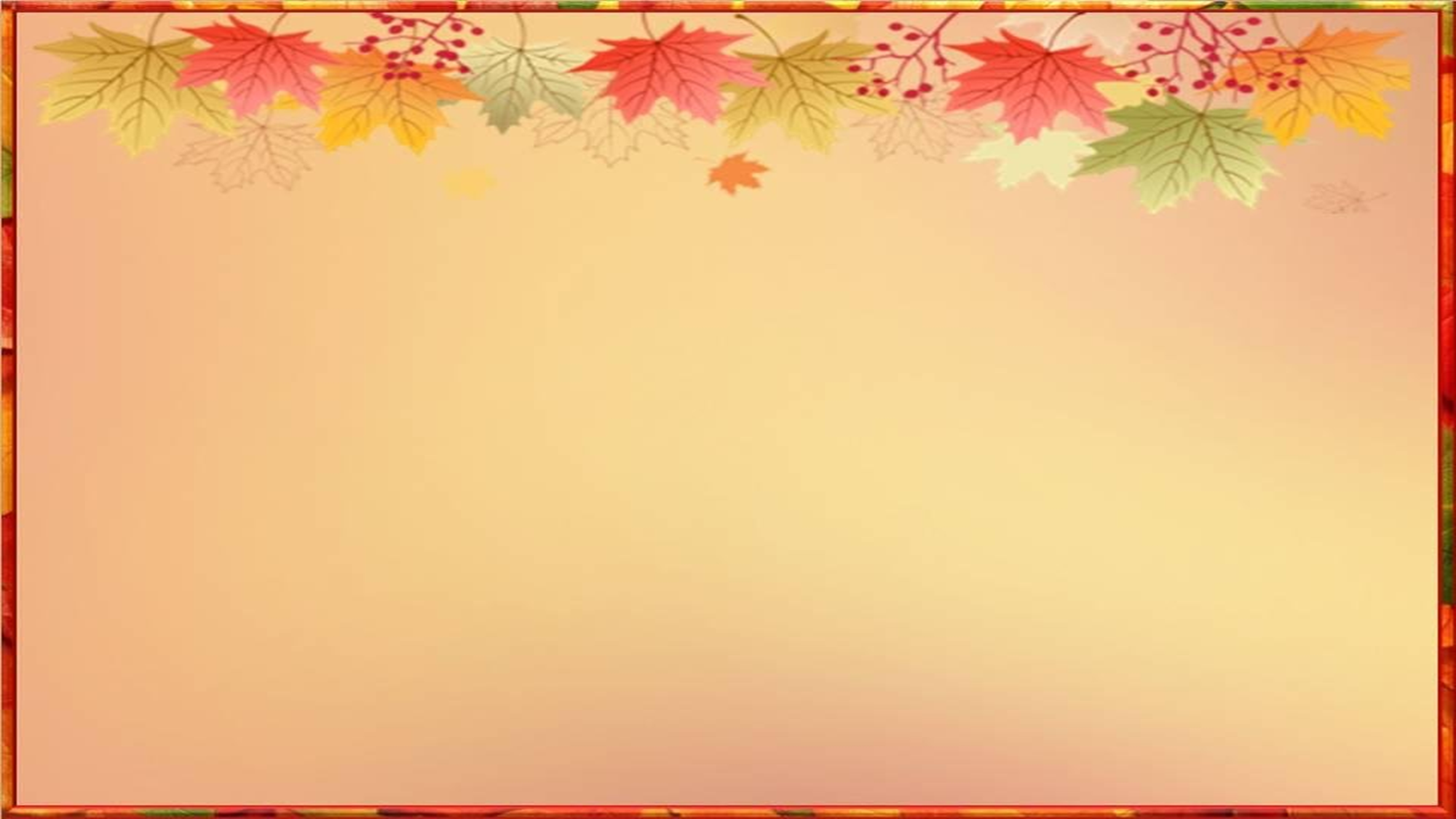 А танец с капельками очень понравился нашим девочкам Мии К.,Маше М., Алисе П., Вике Г., Соне Л.
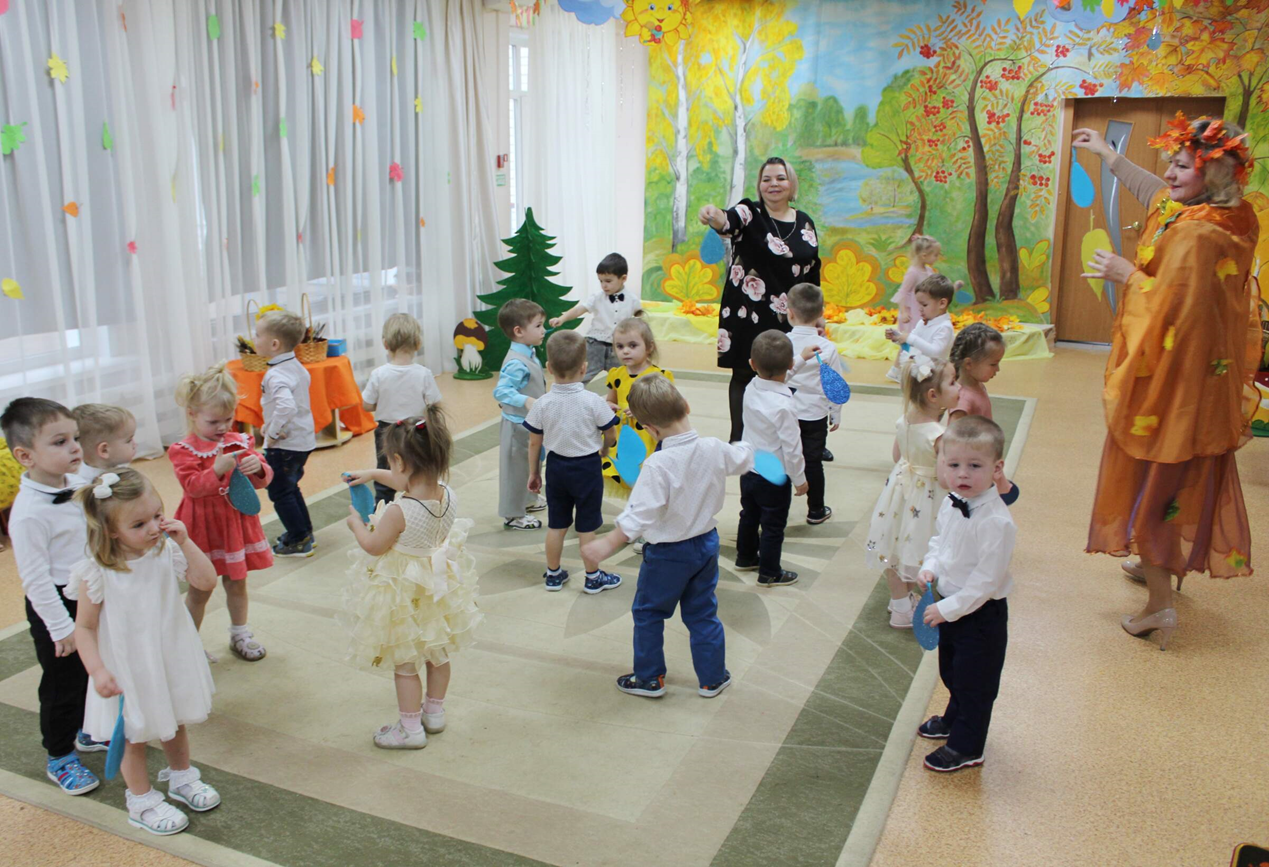 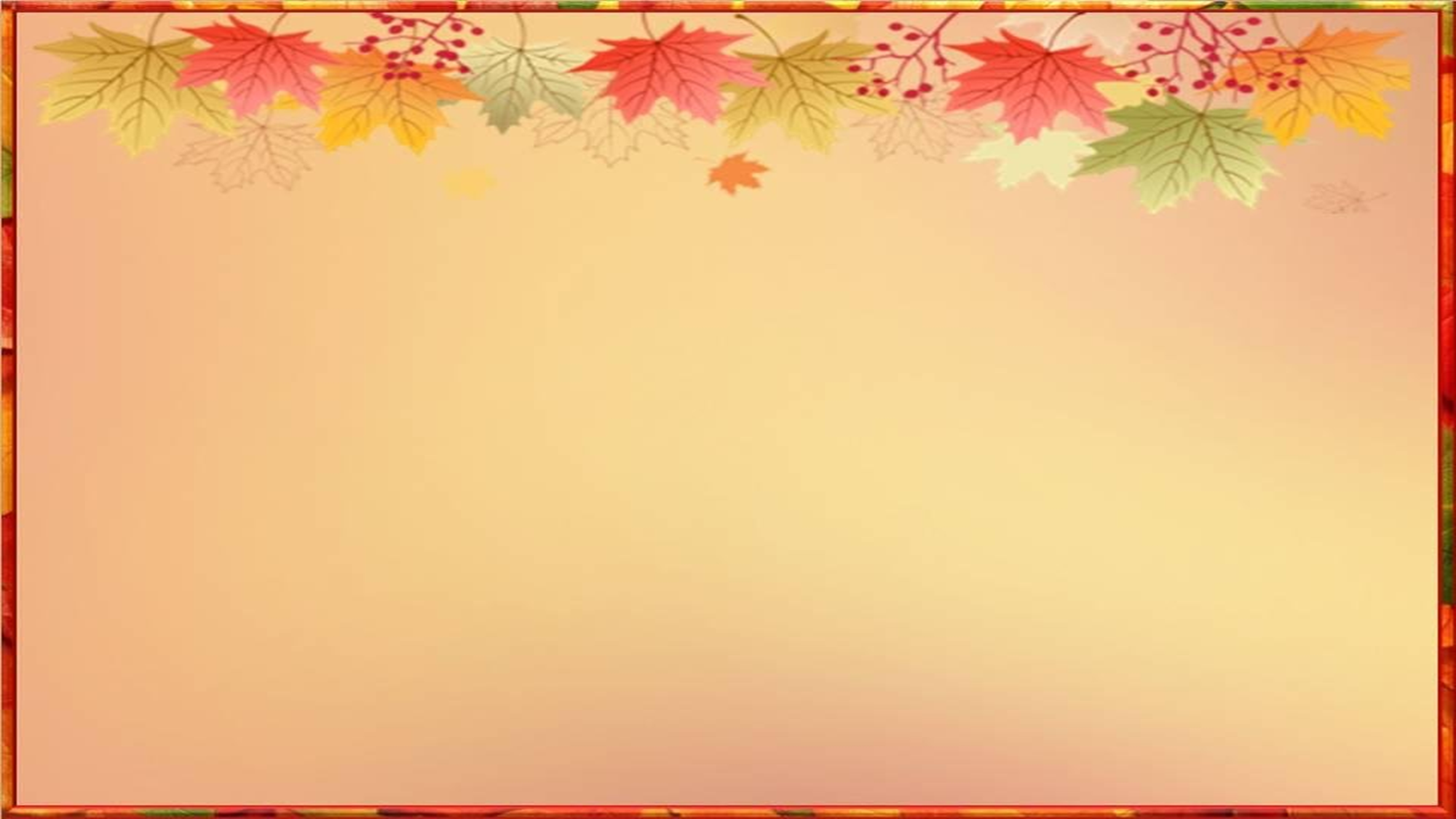 Федор К. Женя Д., Даша С. Мира Т. читали красивые стихи про золотую осень.
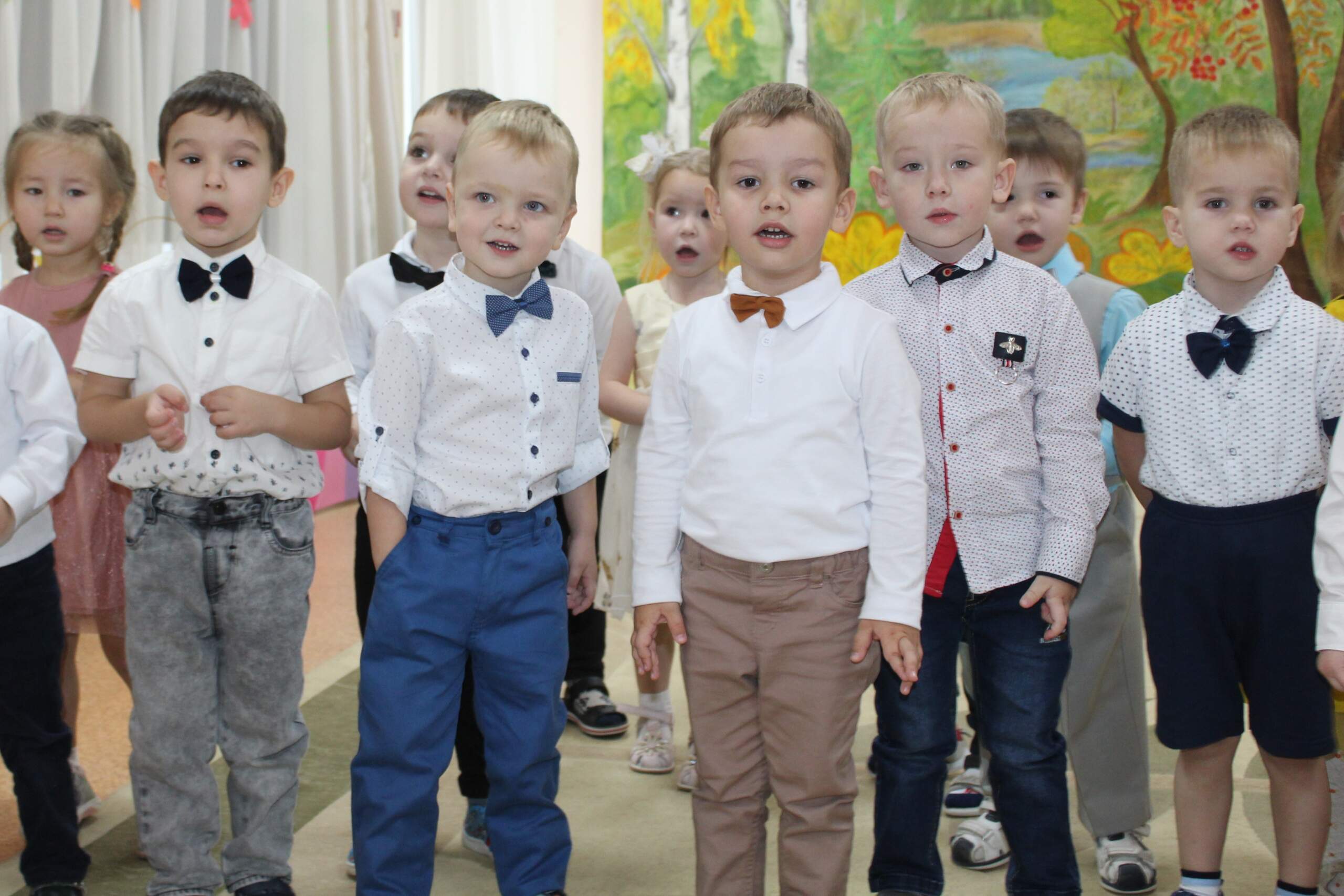 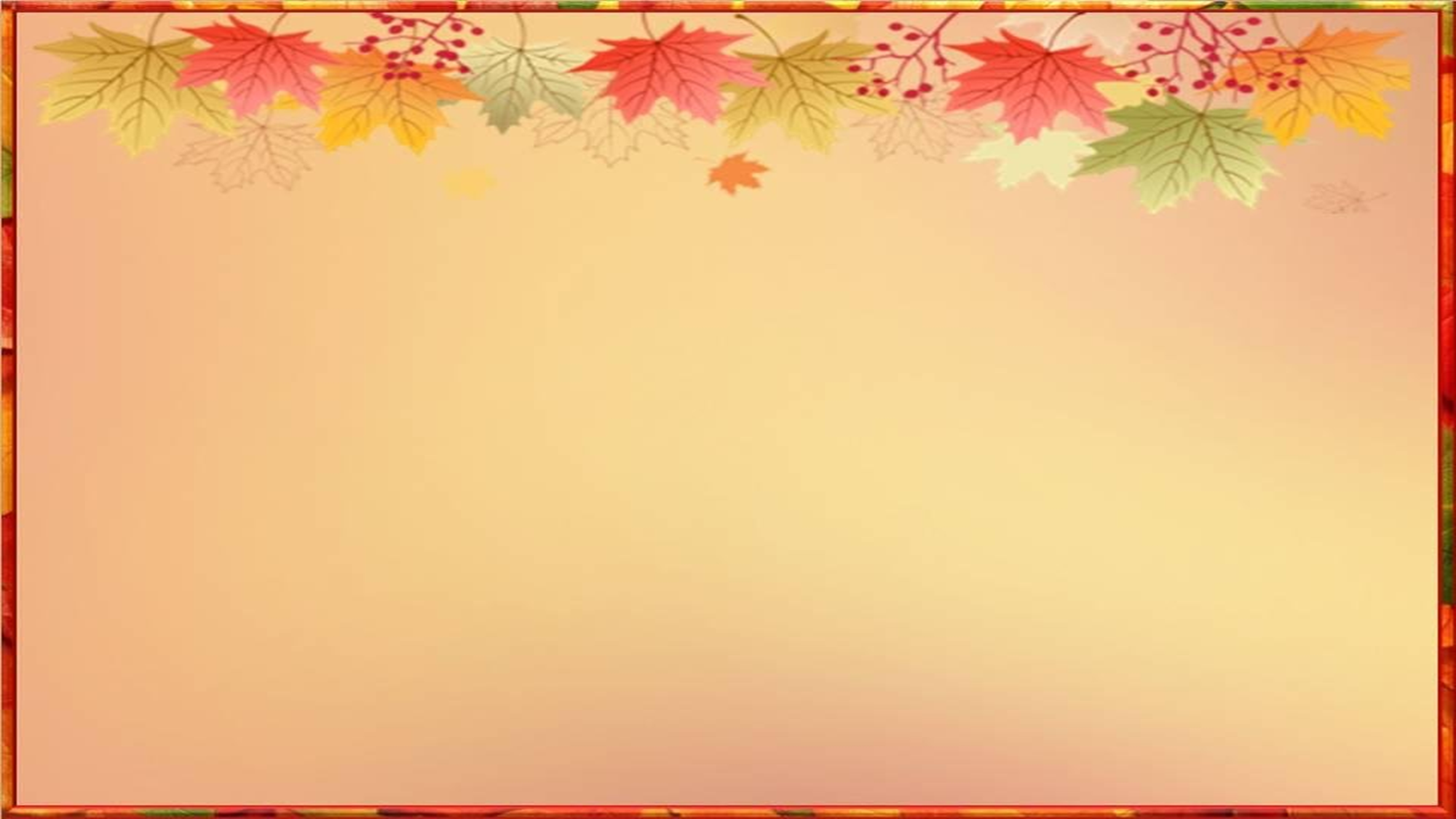 А еще Осень затейница приготовила для ребят загадки, которые с большим удовольствием разгадывали дети, но особенно отличились у нас Данислав К., Андрей Б., Мирон Г.
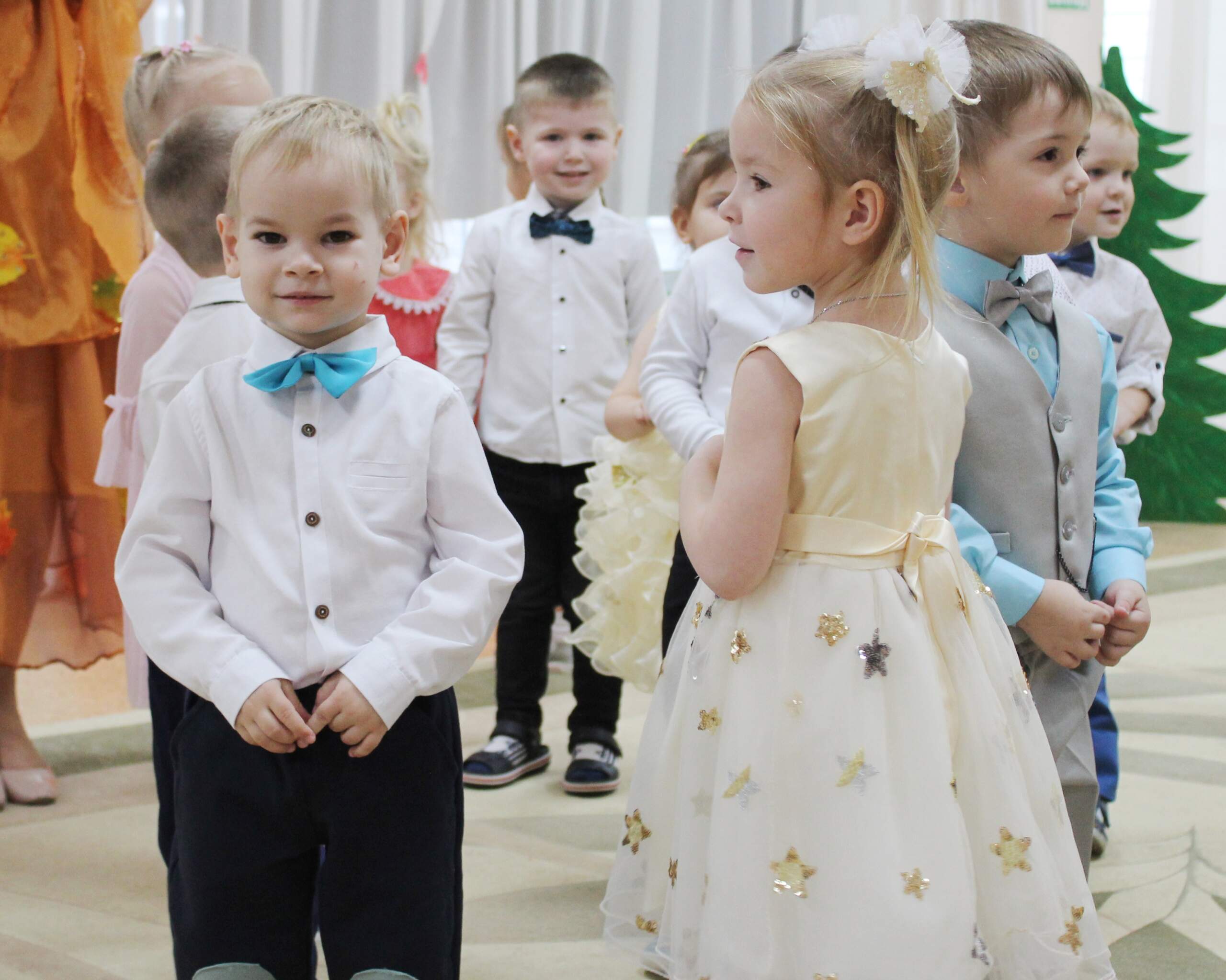 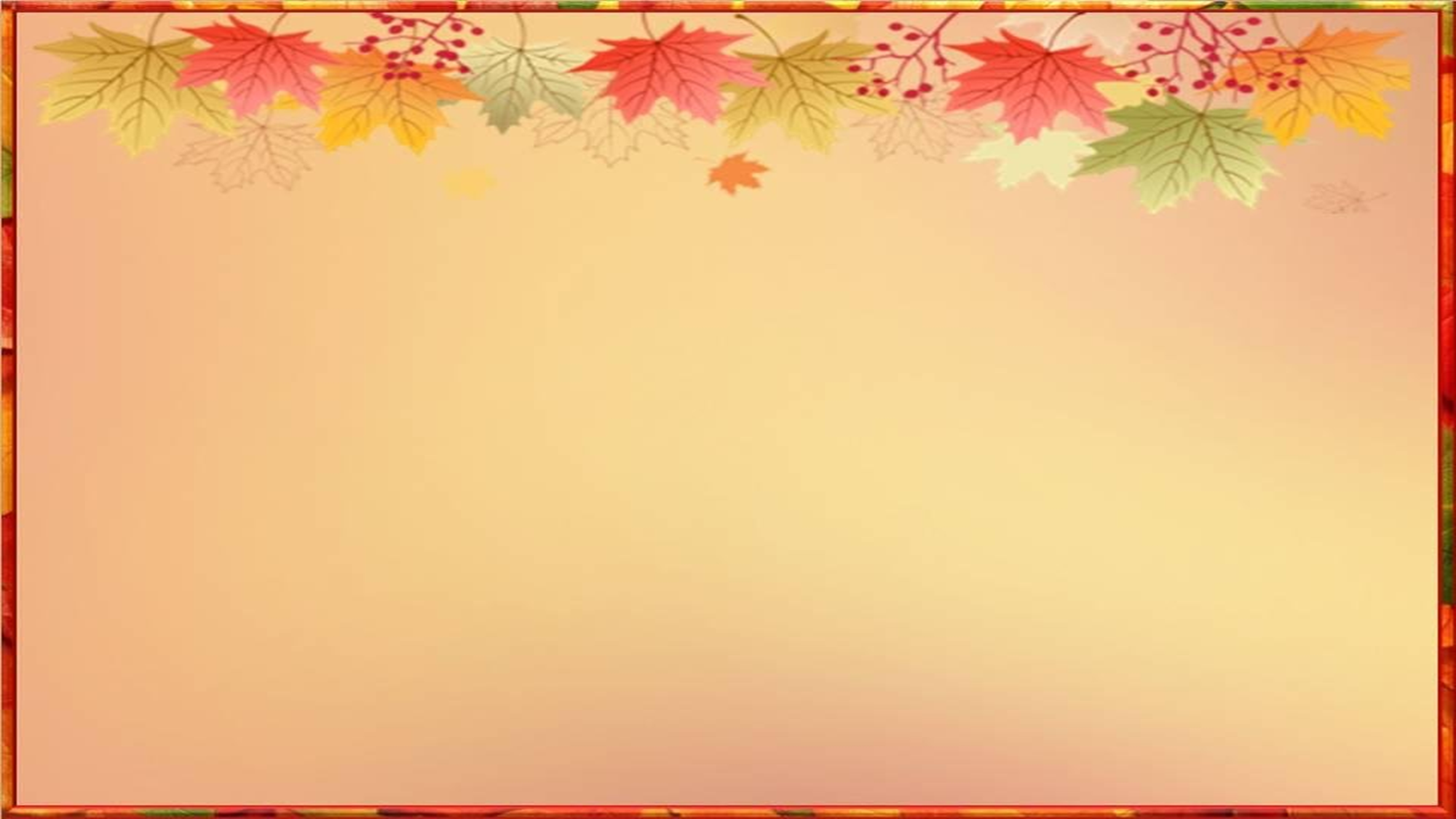 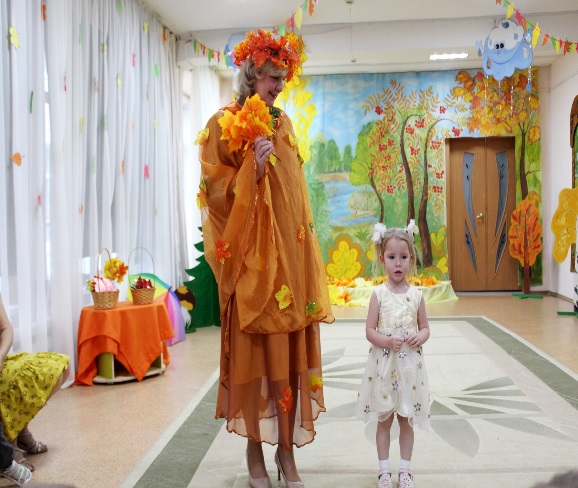 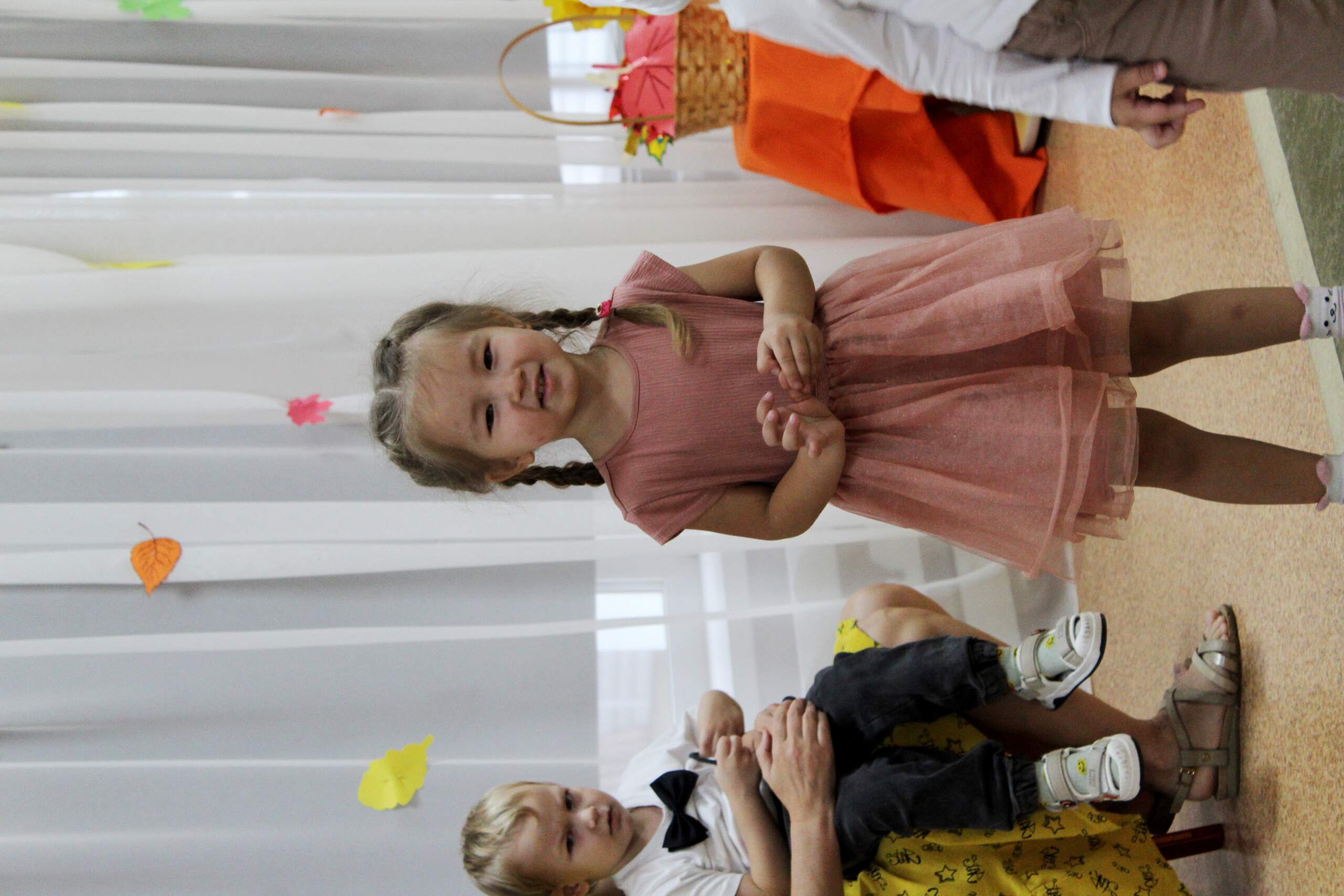 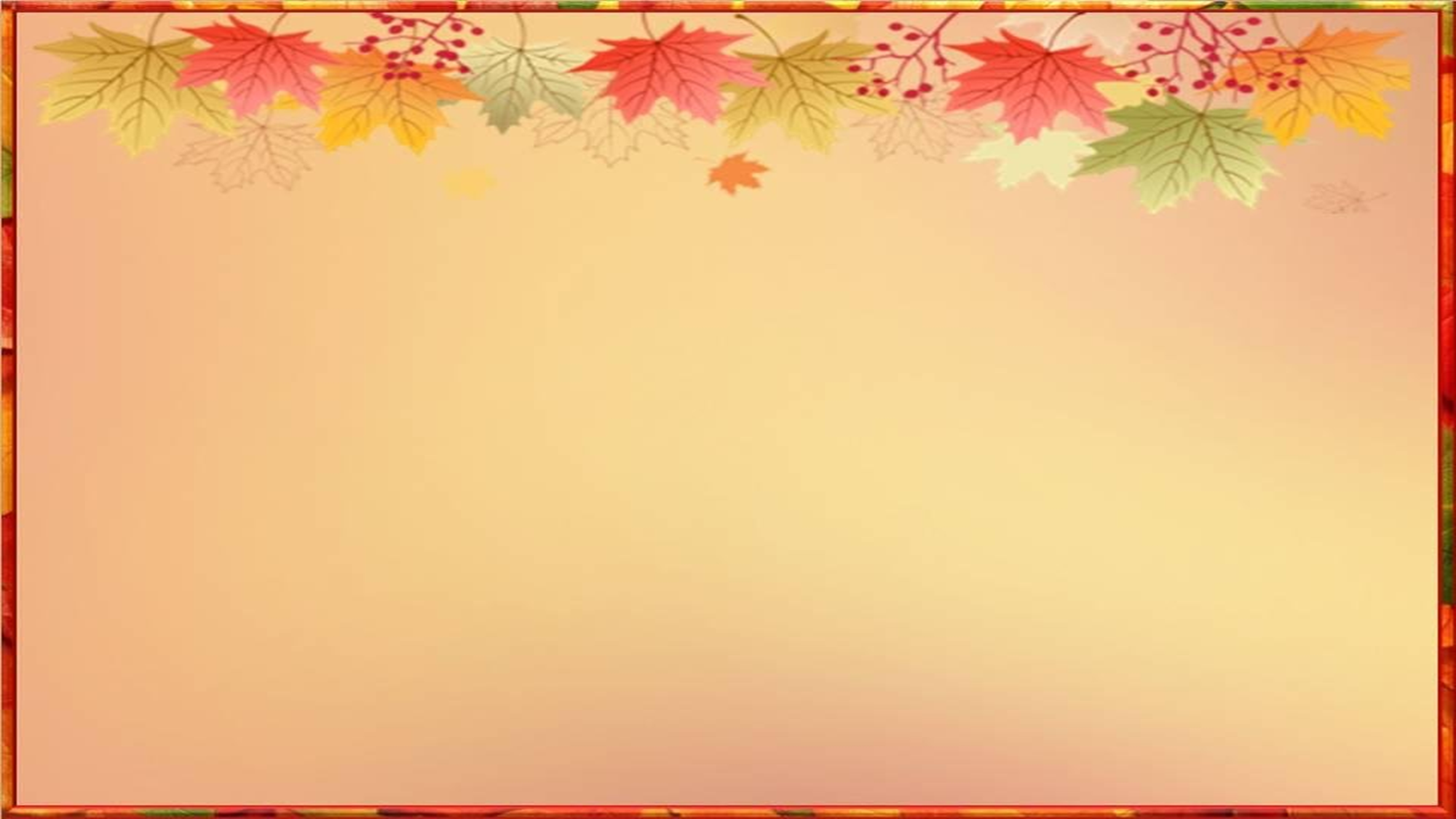 На утреннике у нас царила атмосфера доброй сказки, дети получили массу впечатлений на весь день
А самым ярким и запоминающимся эпизодом во всех утренниках стал сюрпризный момент – корзина с наливными яблоками для всех ребят – подарок осени!
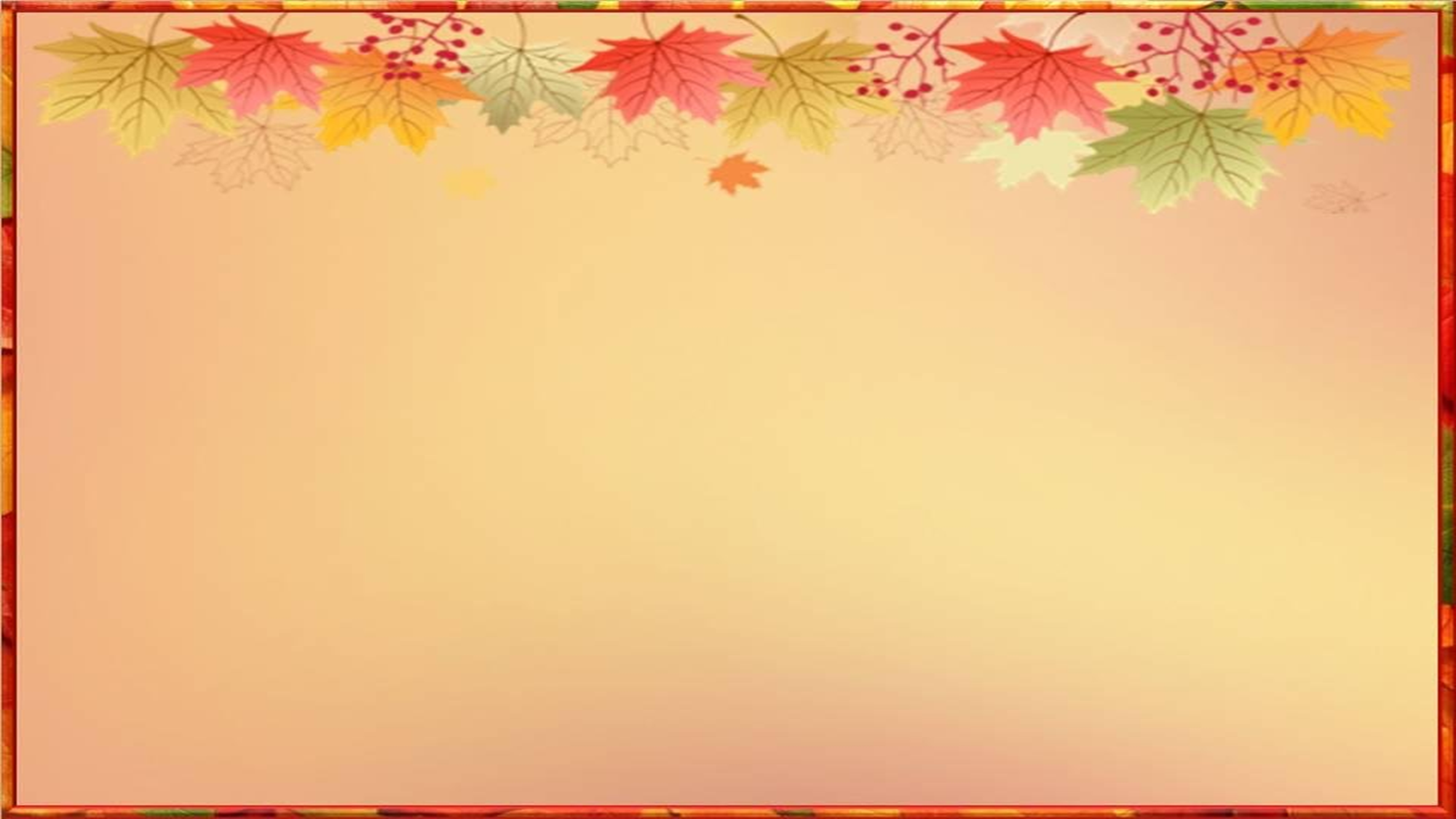 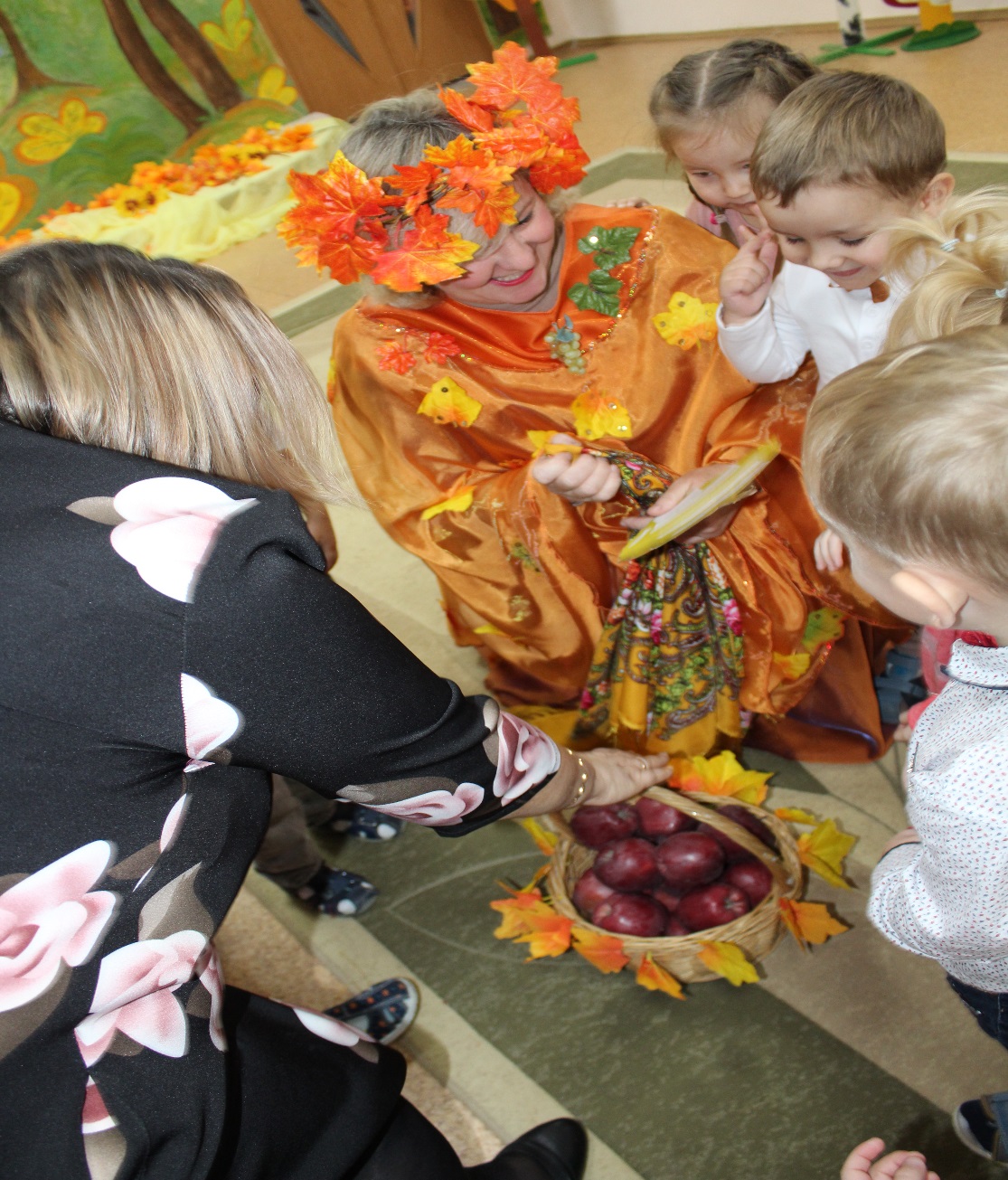 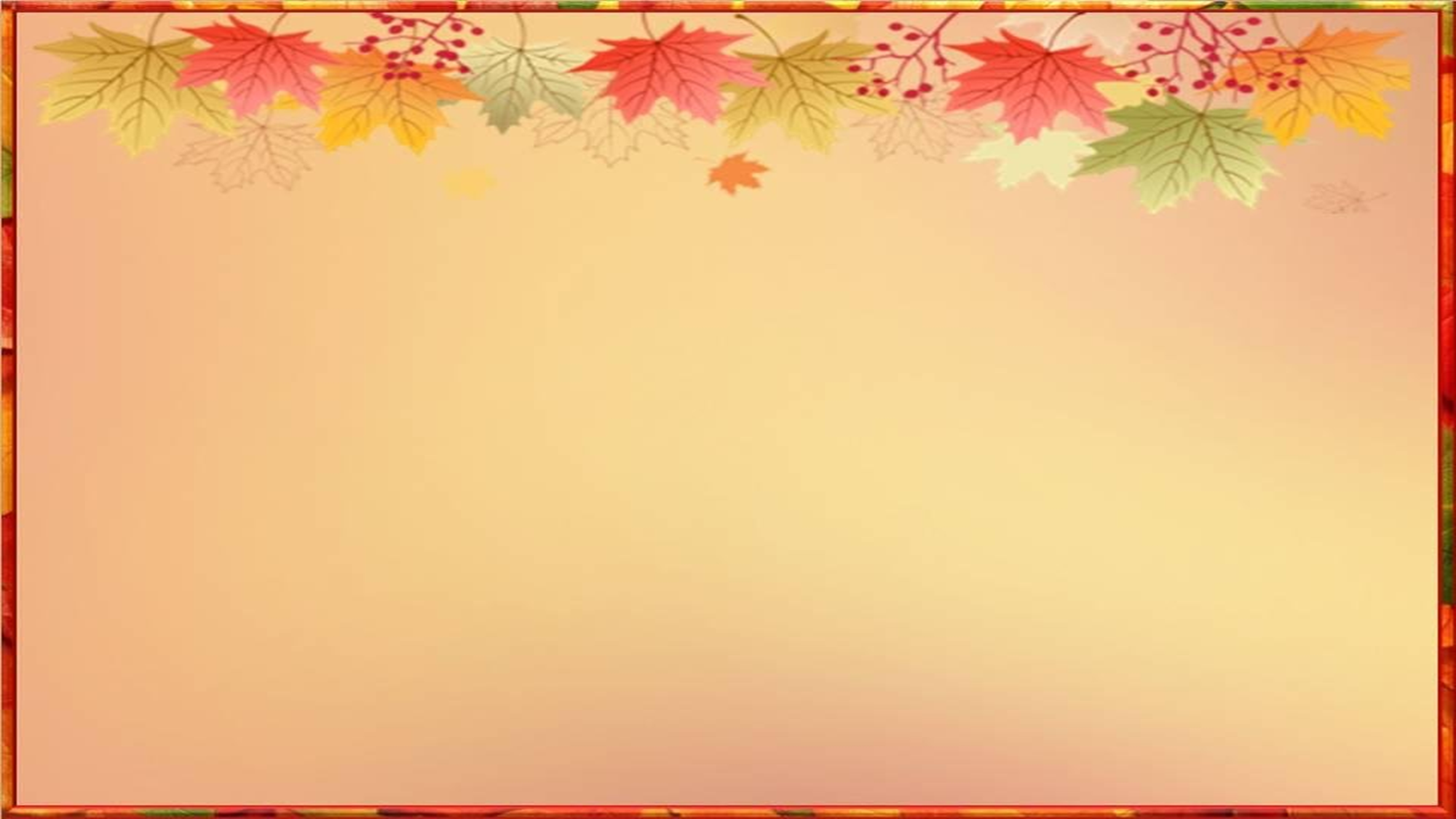 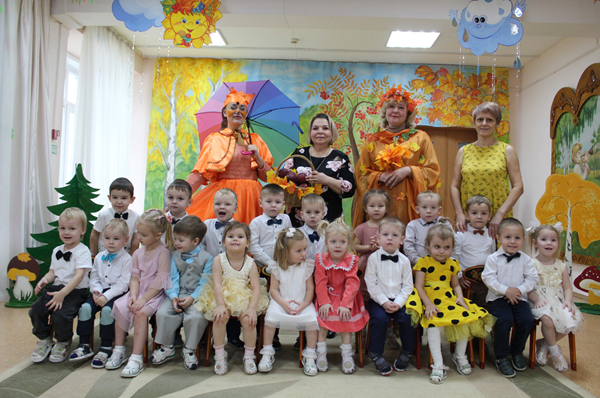 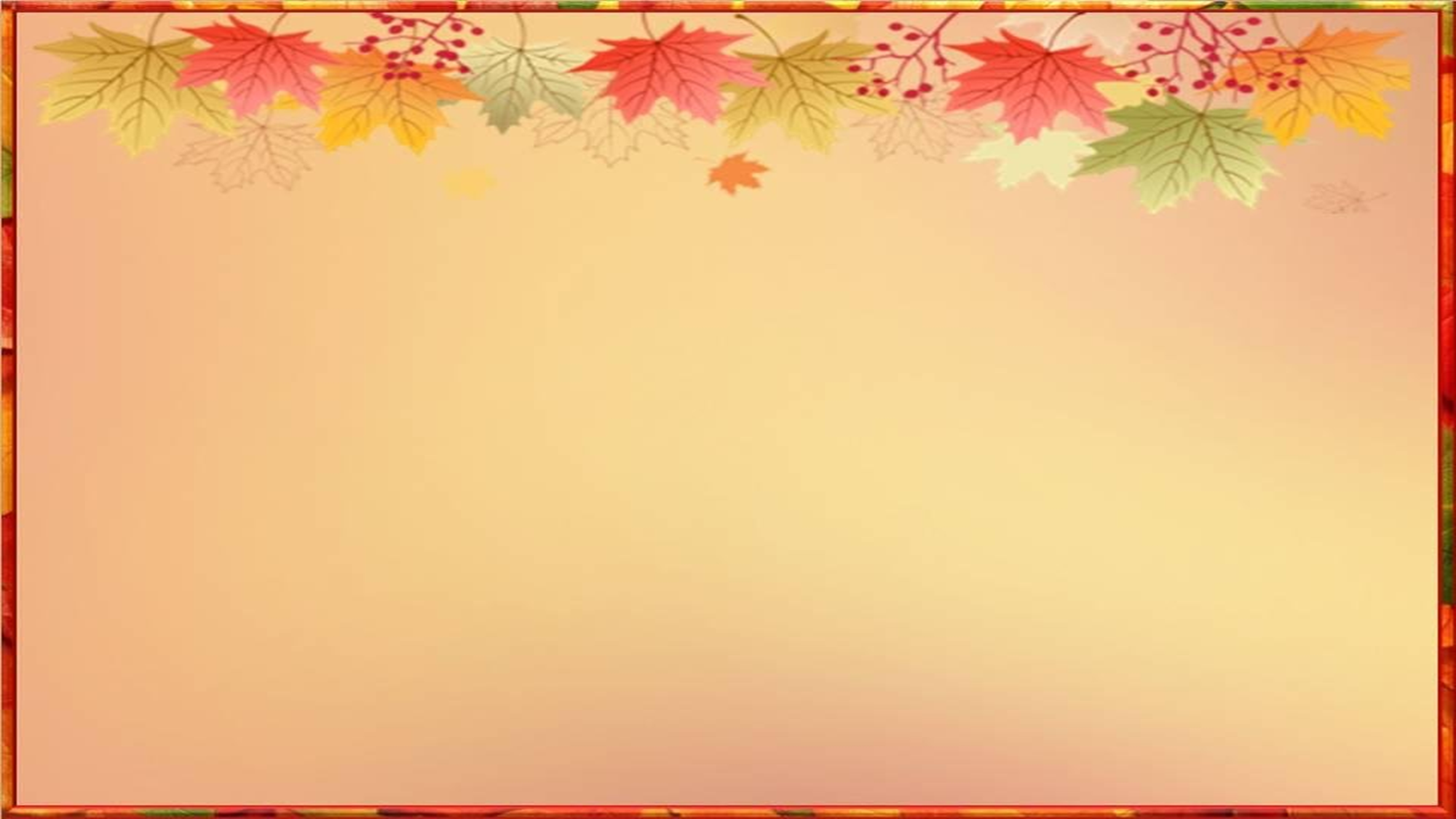 Праздник в детском саду – это всегда звонкий смех детей, море улыбок и веселья. Мероприятия получилось ярким, веселым, увлекательным.
Праздник удался на славу!
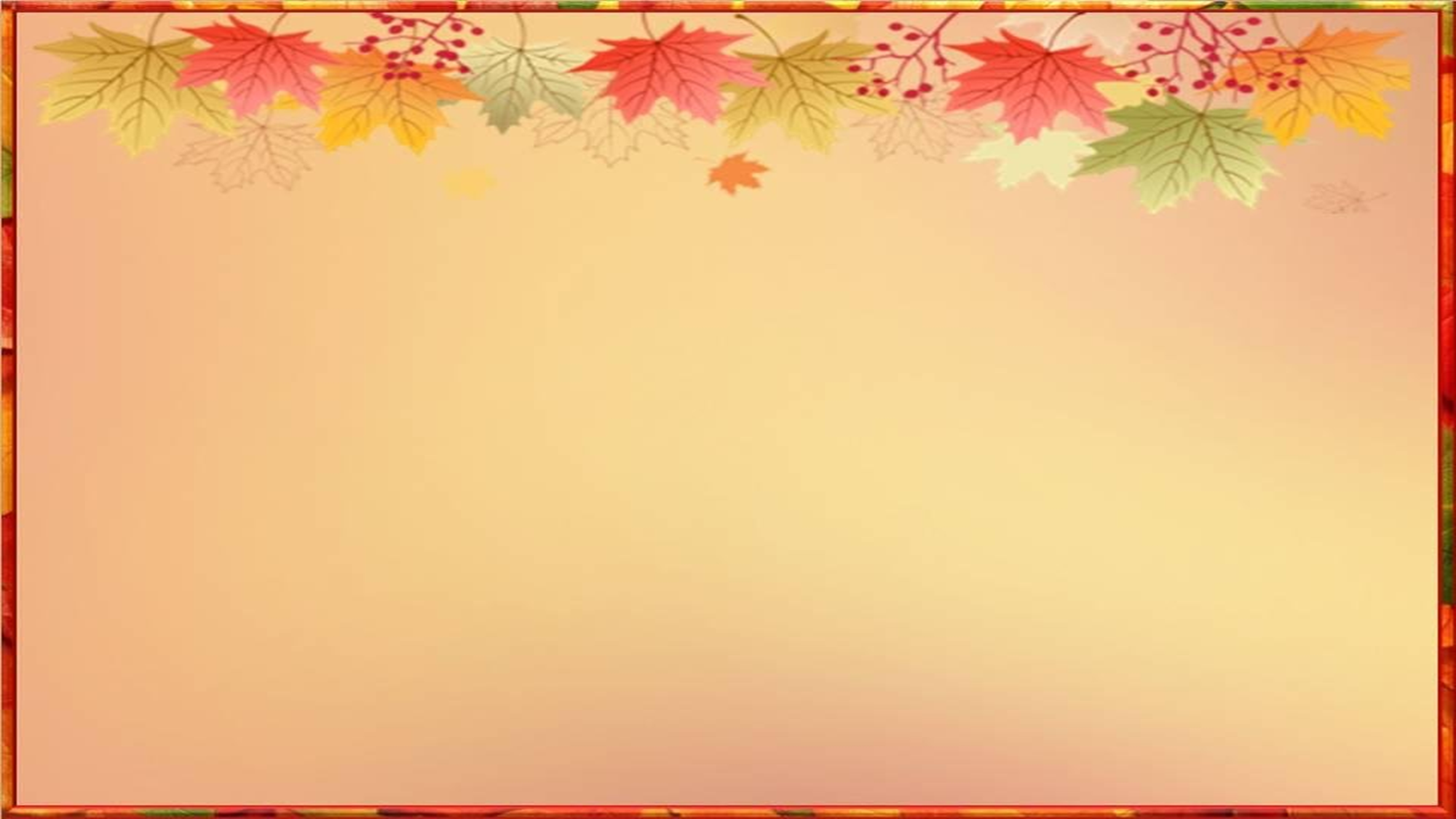 Спасибо за внимание!